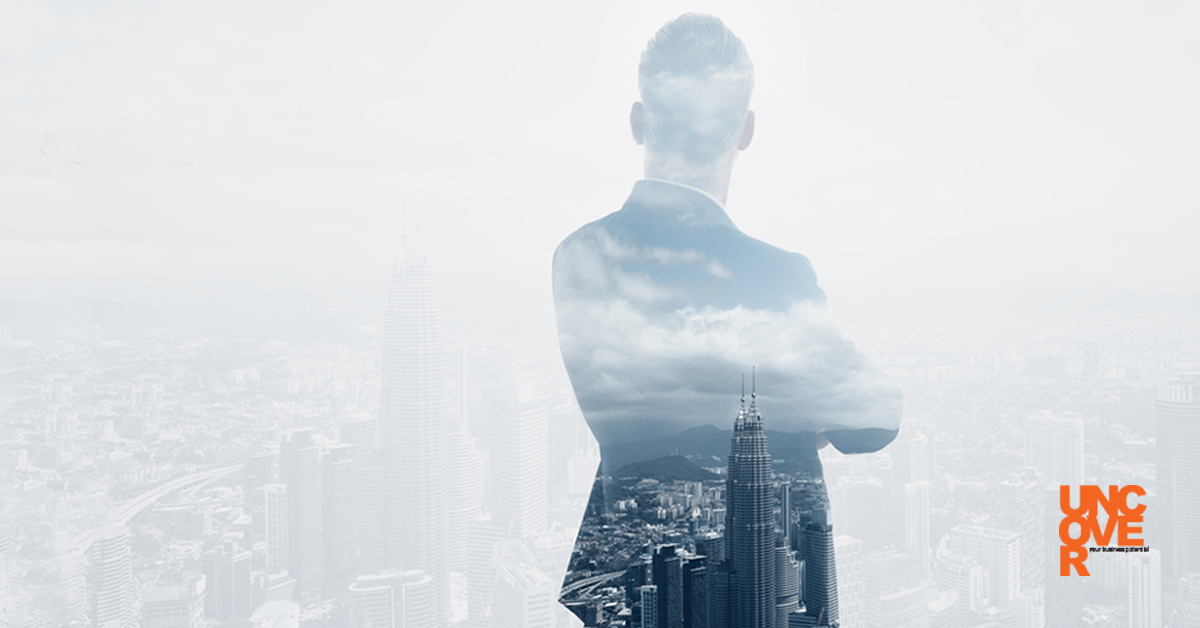 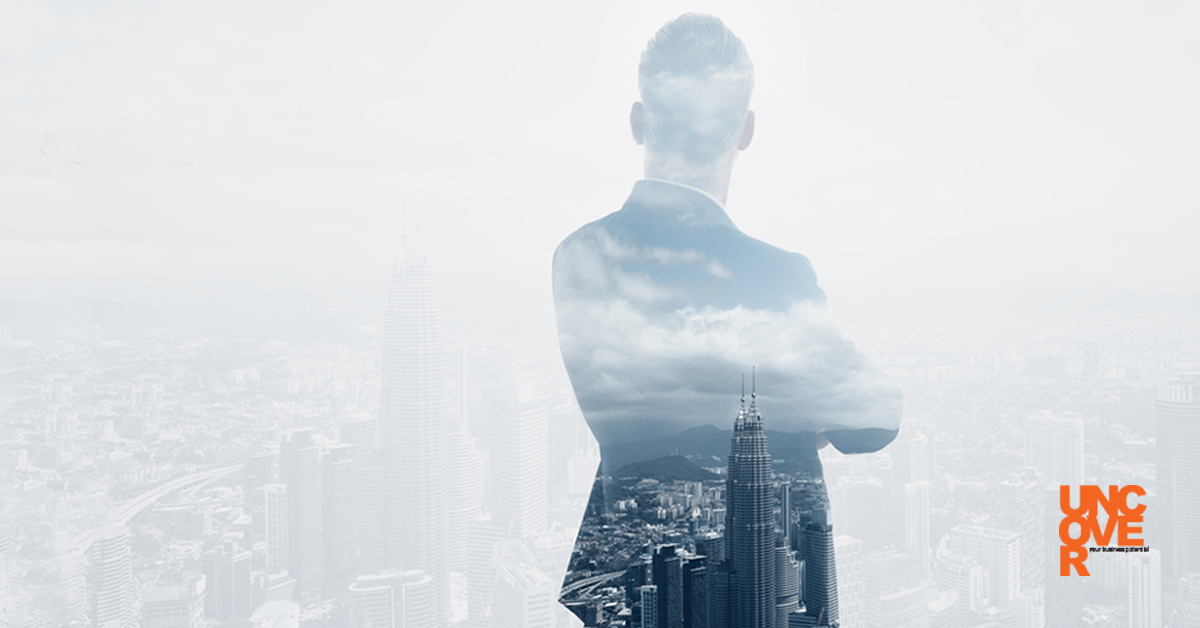 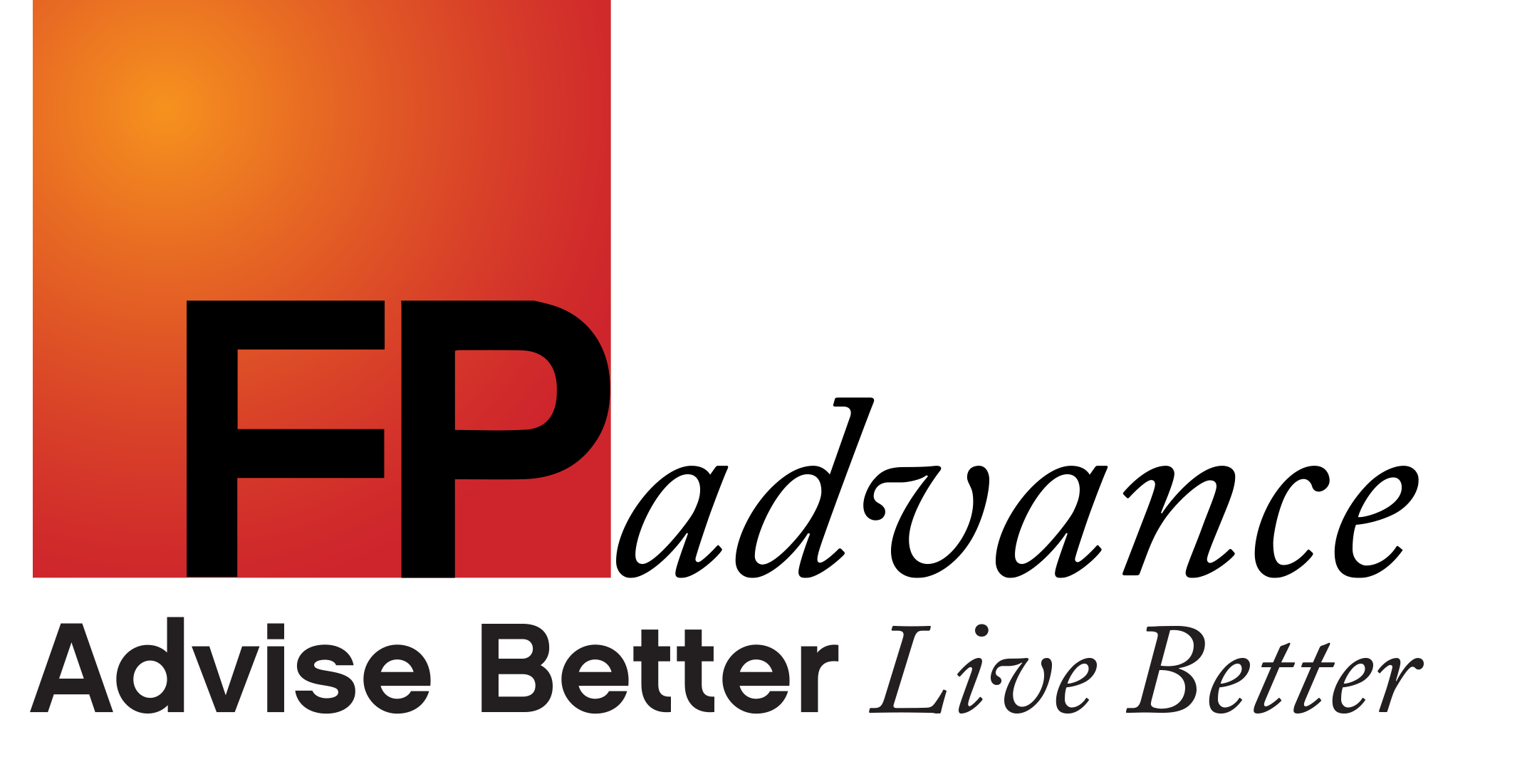 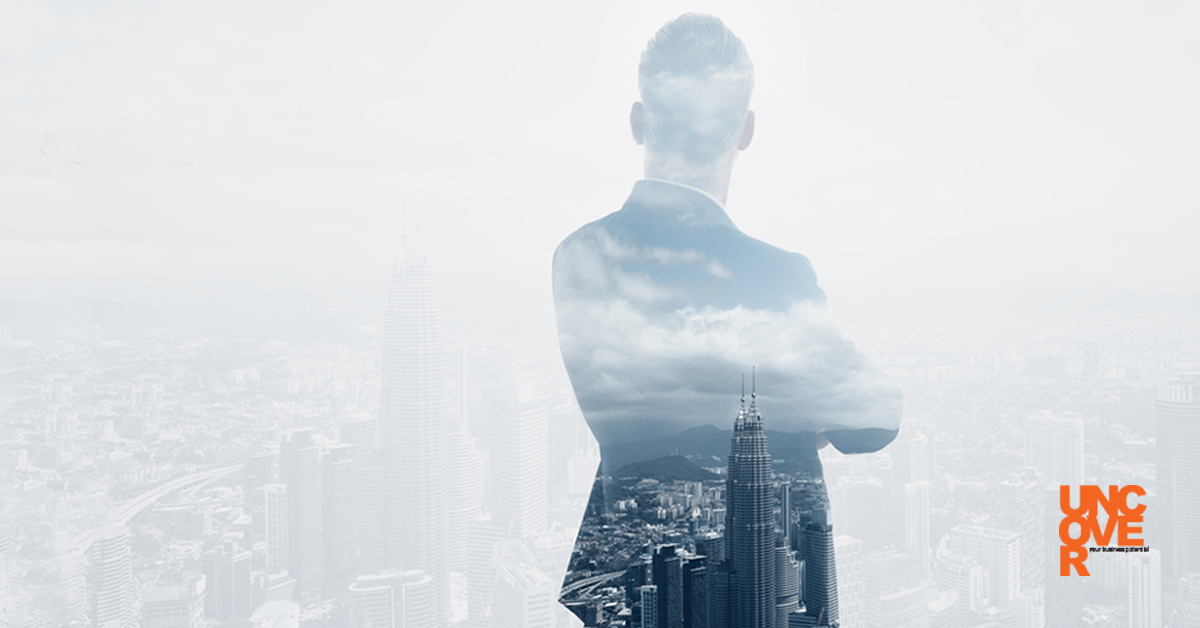 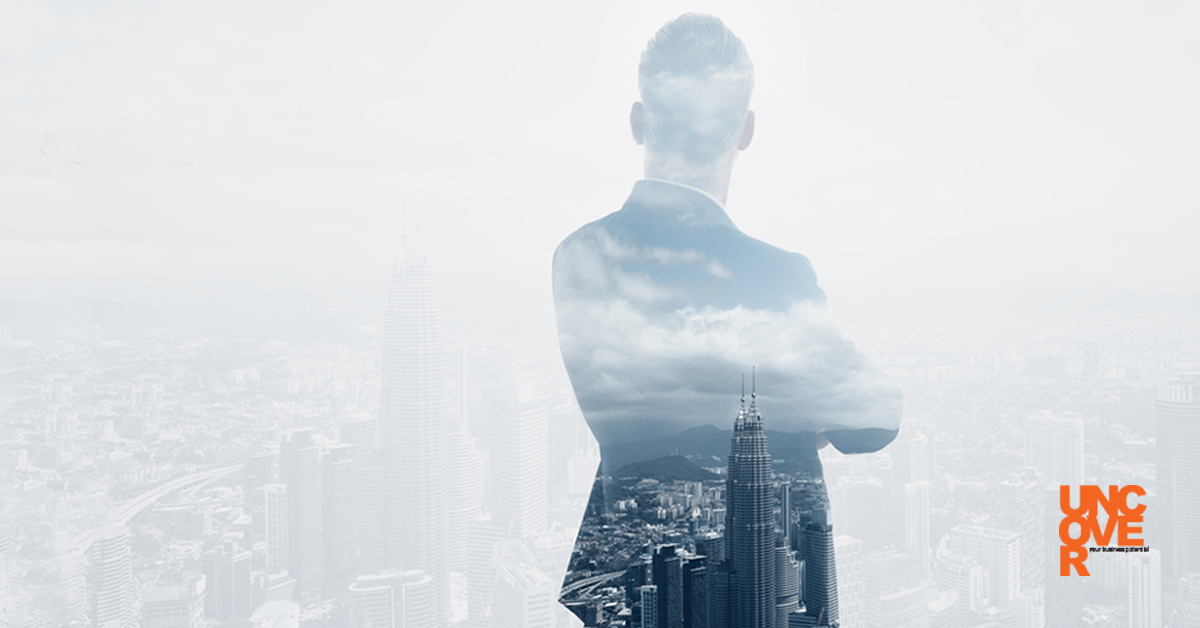 Live Training Module
Time Management For Leaders
Brett DavidsonFounder
Effectiveness beats productivity
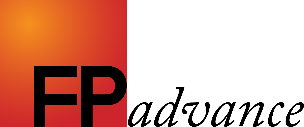 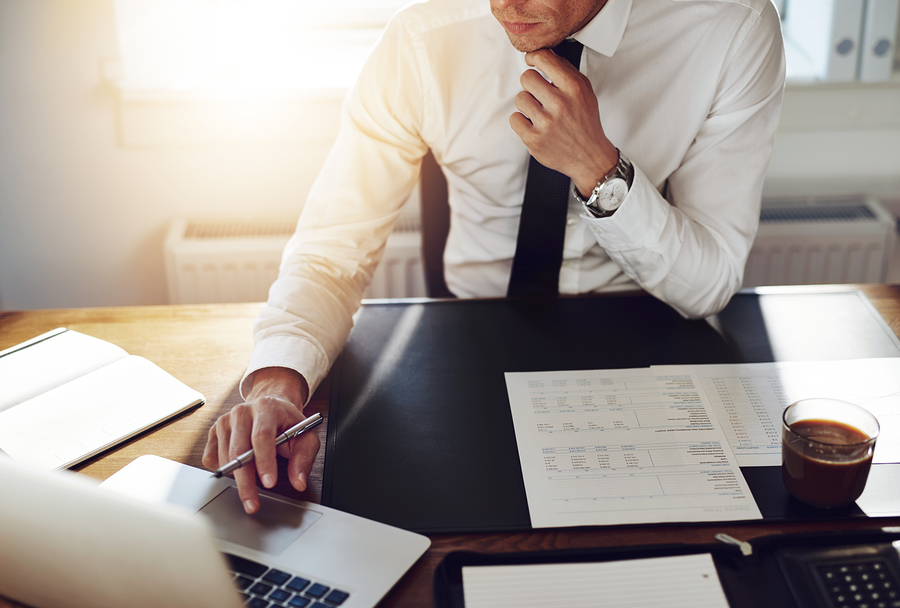 Productivity
(getting more things done)
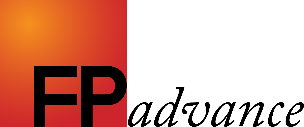 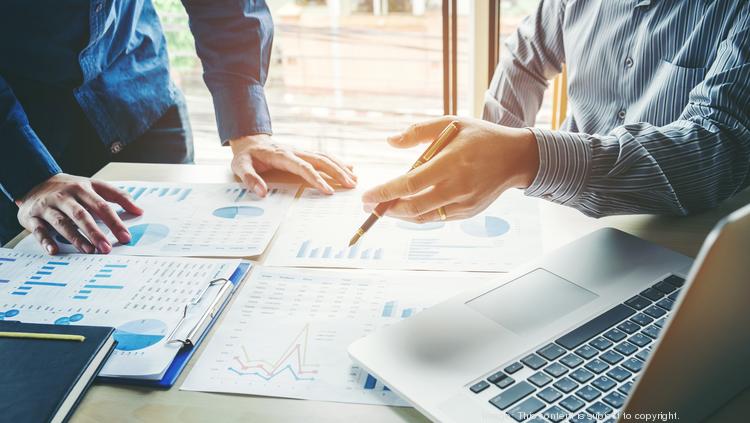 Effectiveness
(getting the right things done)
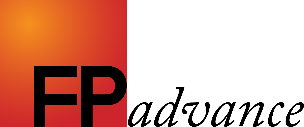 Being effective is very bloody difficult
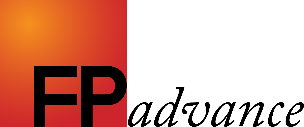 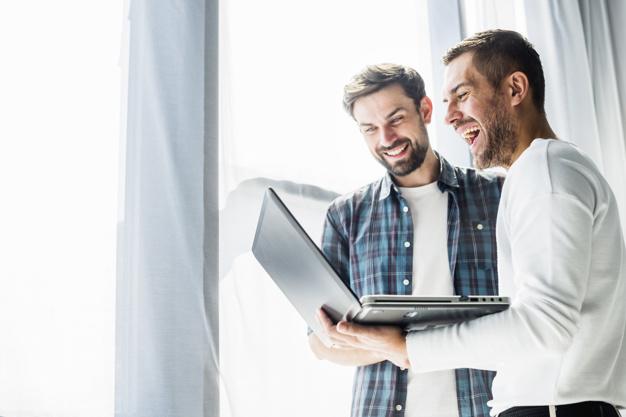 What’s your natural style?
(Do’er or procrastinator)
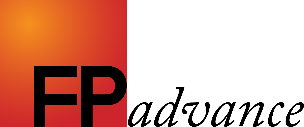 For the do’ers:
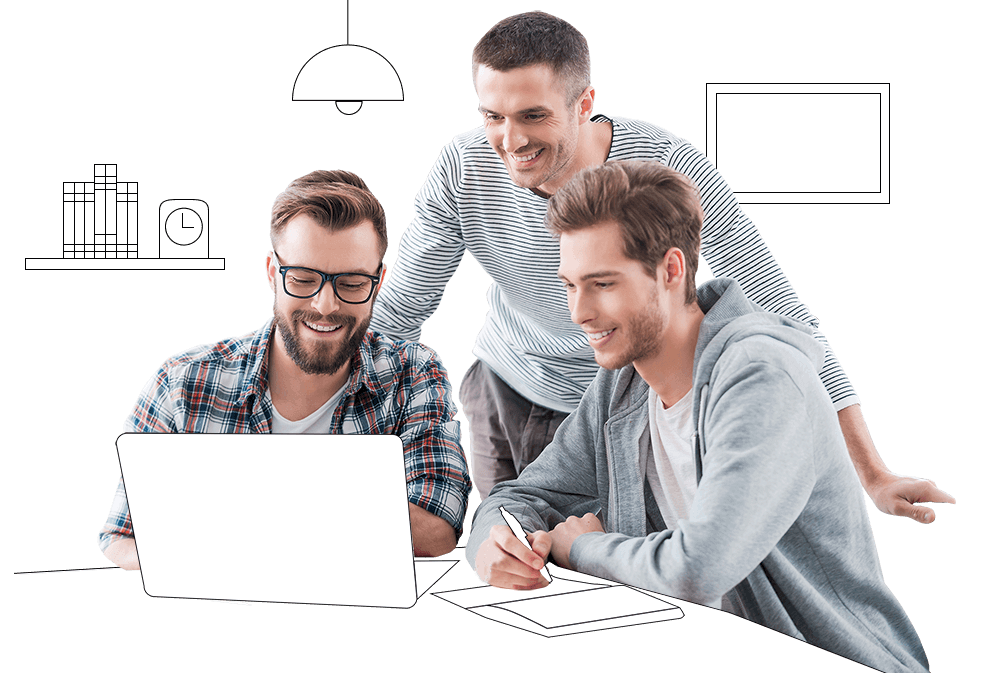 Spend 30 mins per fortnight on the three R’s:
Reflect
Refocus
Reinvention
Source: James Heale - Flywheel Learning
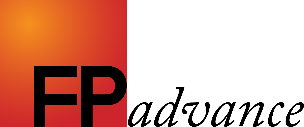 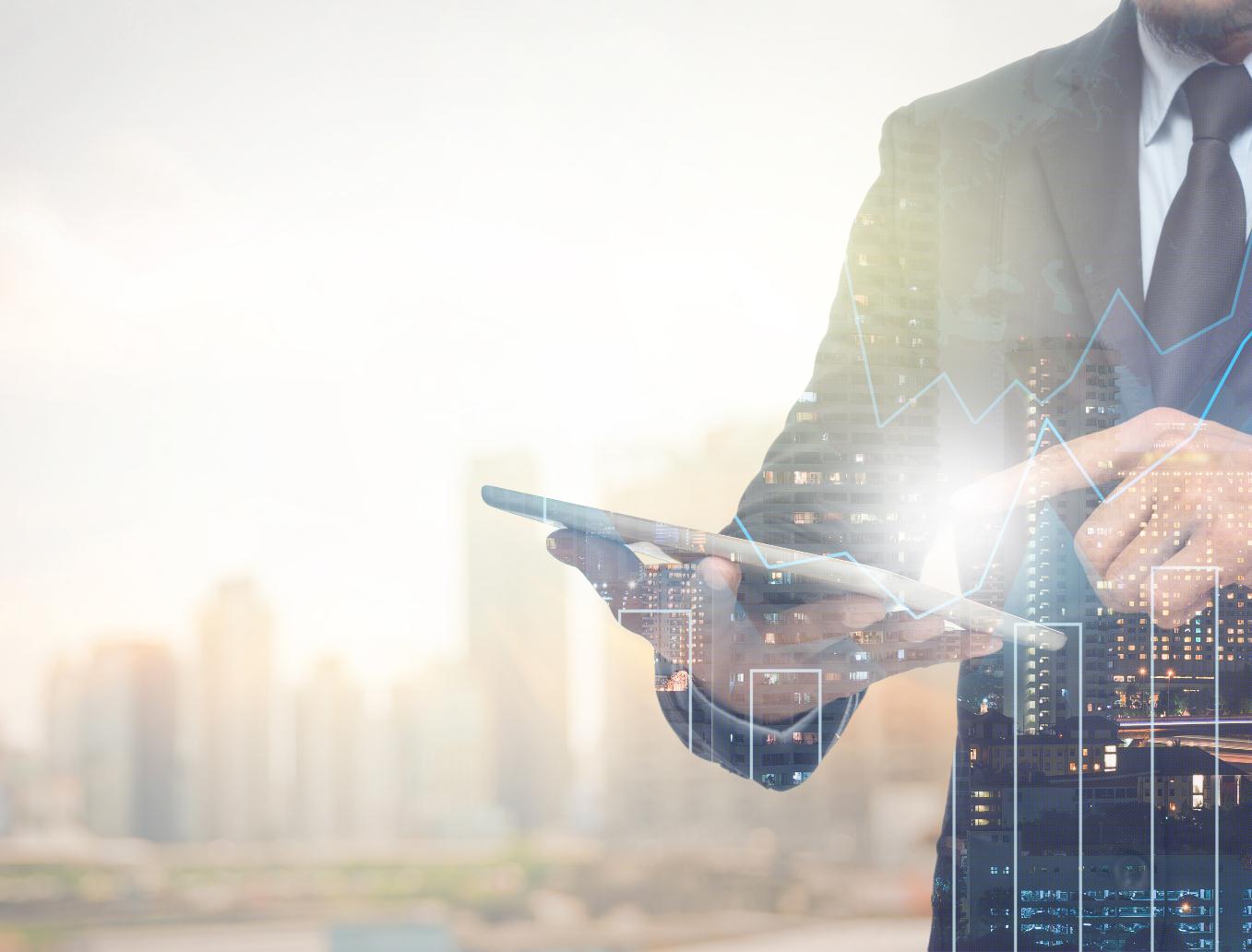 For the procrastinators:
Practice doing what you say you will do every day:
If you are not certain you’ll get it done, don’t commit to it
Commit to the things that are important
Review your performance every evening.
See How To Get Sh*t Done freebie on the website:
https://fpadvance.com/freebie/
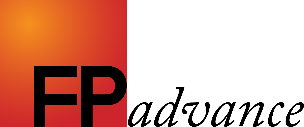 Your Capacity Calculation
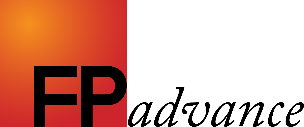 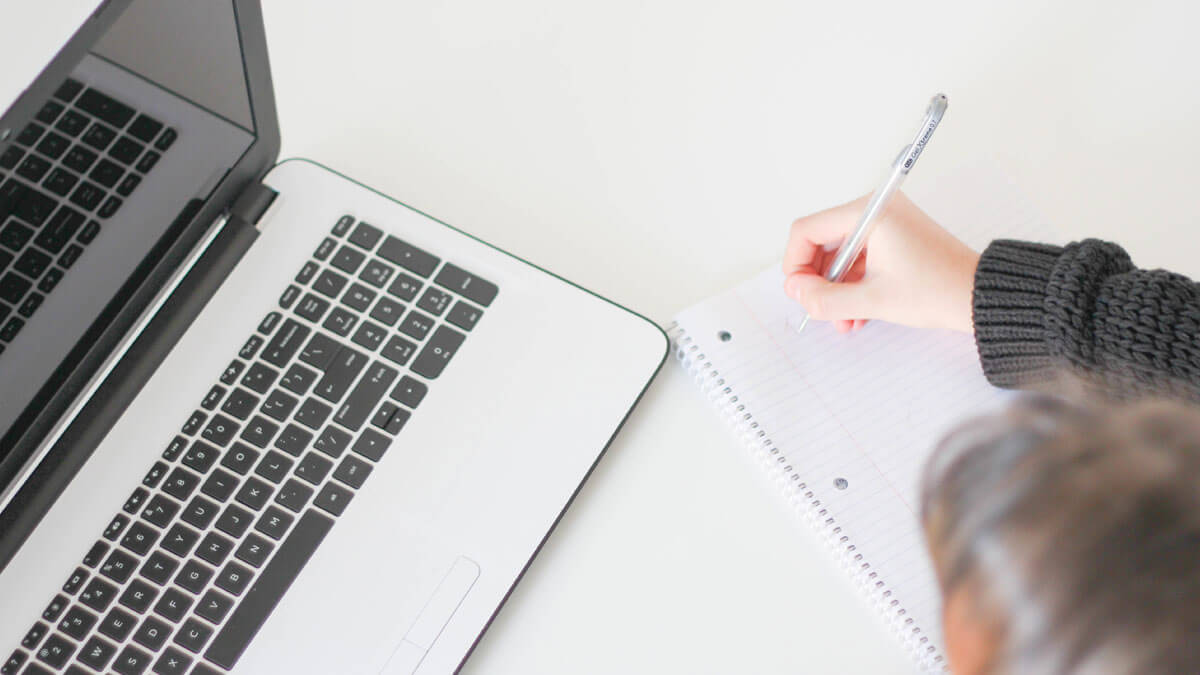 Then fill your diary
(full year, next quarter)
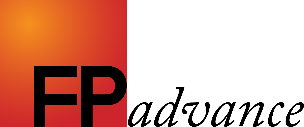 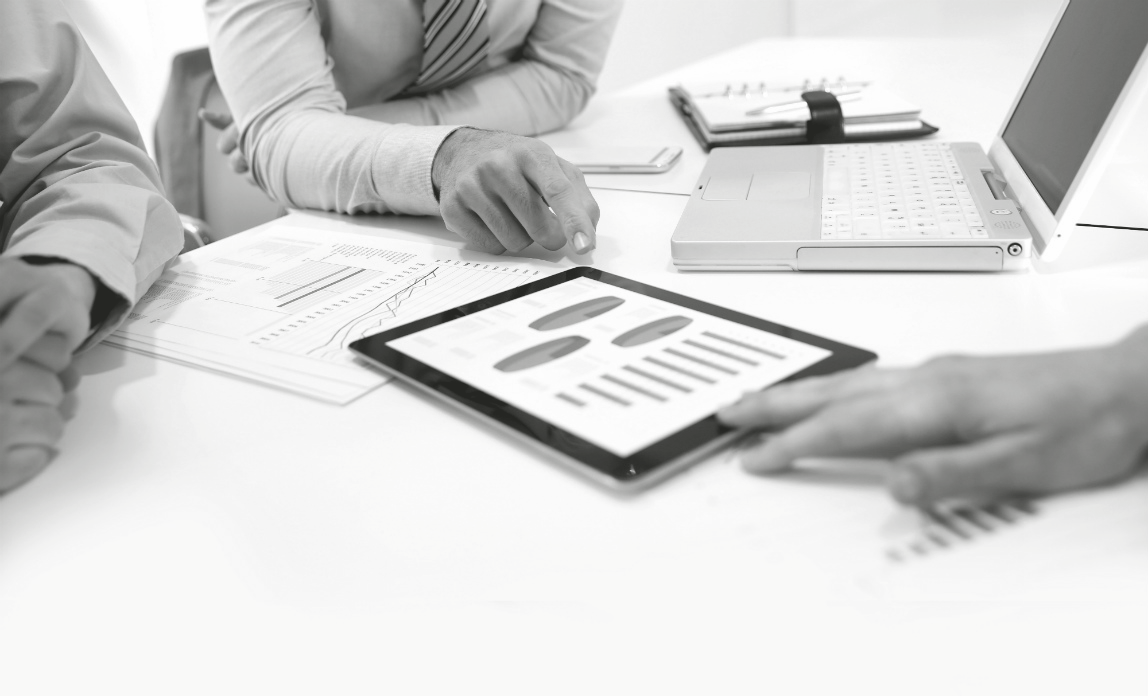 It’s scary how little time you have:
If the important stuff goes in first it’s easier to say ‘no’ to shiny things
If you don’t do this exercise, you kid yourself that it will all fit (it won’t)
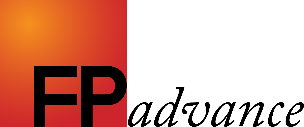 I thought I was great at 
“getting shit done”
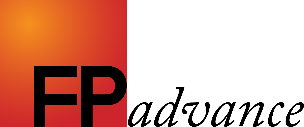 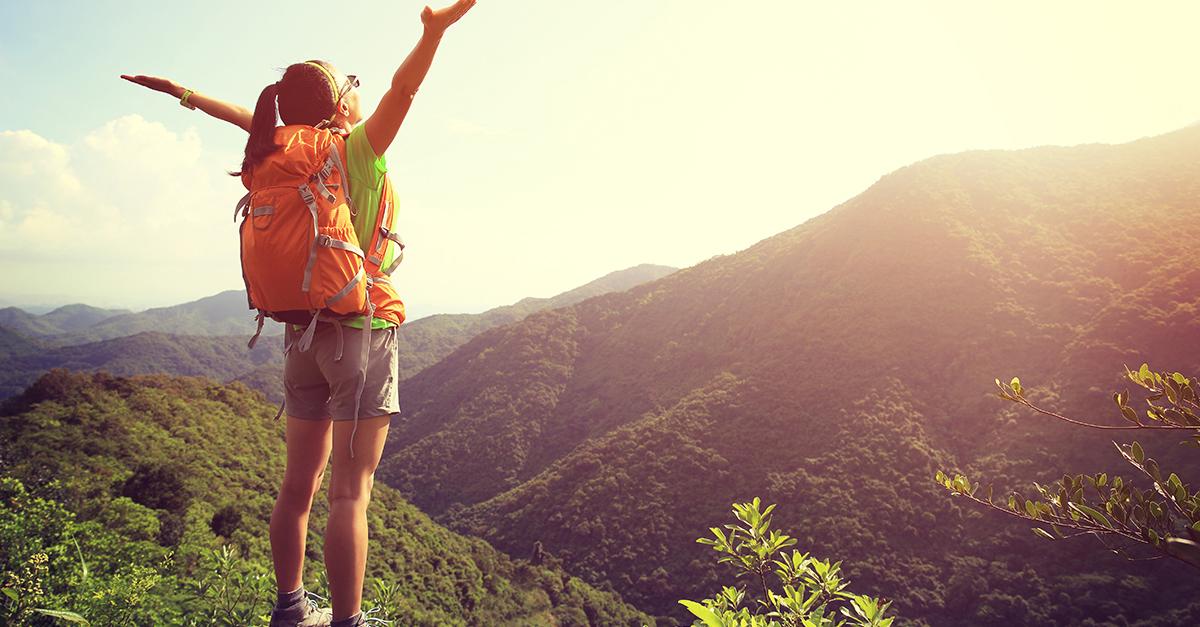 We went travelling
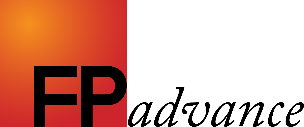 Seville
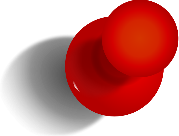 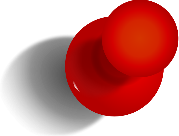 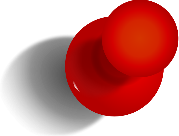 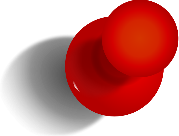 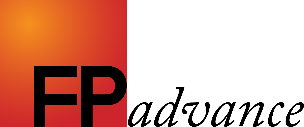 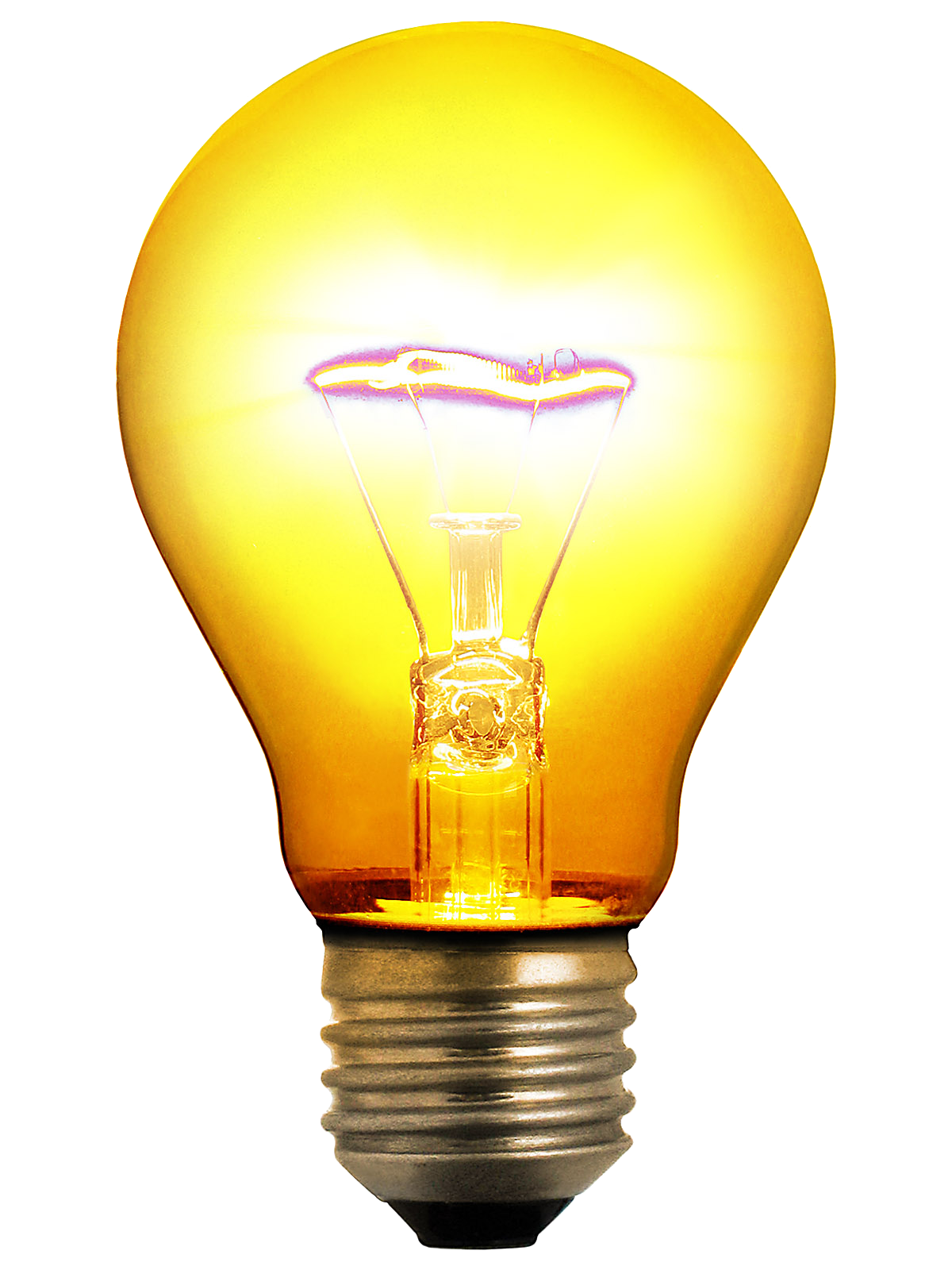 What I Learned From Our Conversation
I wasn’t nearly as productive as I thought I was.
I had tasks hiding in four different locations.
Not being able to see everything allowed me to delude myself that I was on-it
Once I could see everything, I had difficult choices to make; what would, and what wouldn’t get done in my business.
Facing the truth allowed me to move on from being productive, to truly effective.
I needed to learn some new skills if I wanted to move up a level or two. Doing what I already knew how to do wouldn’t cut the mustard.
All of these insights probably apply to you too
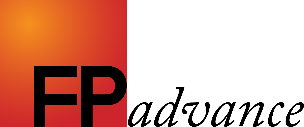 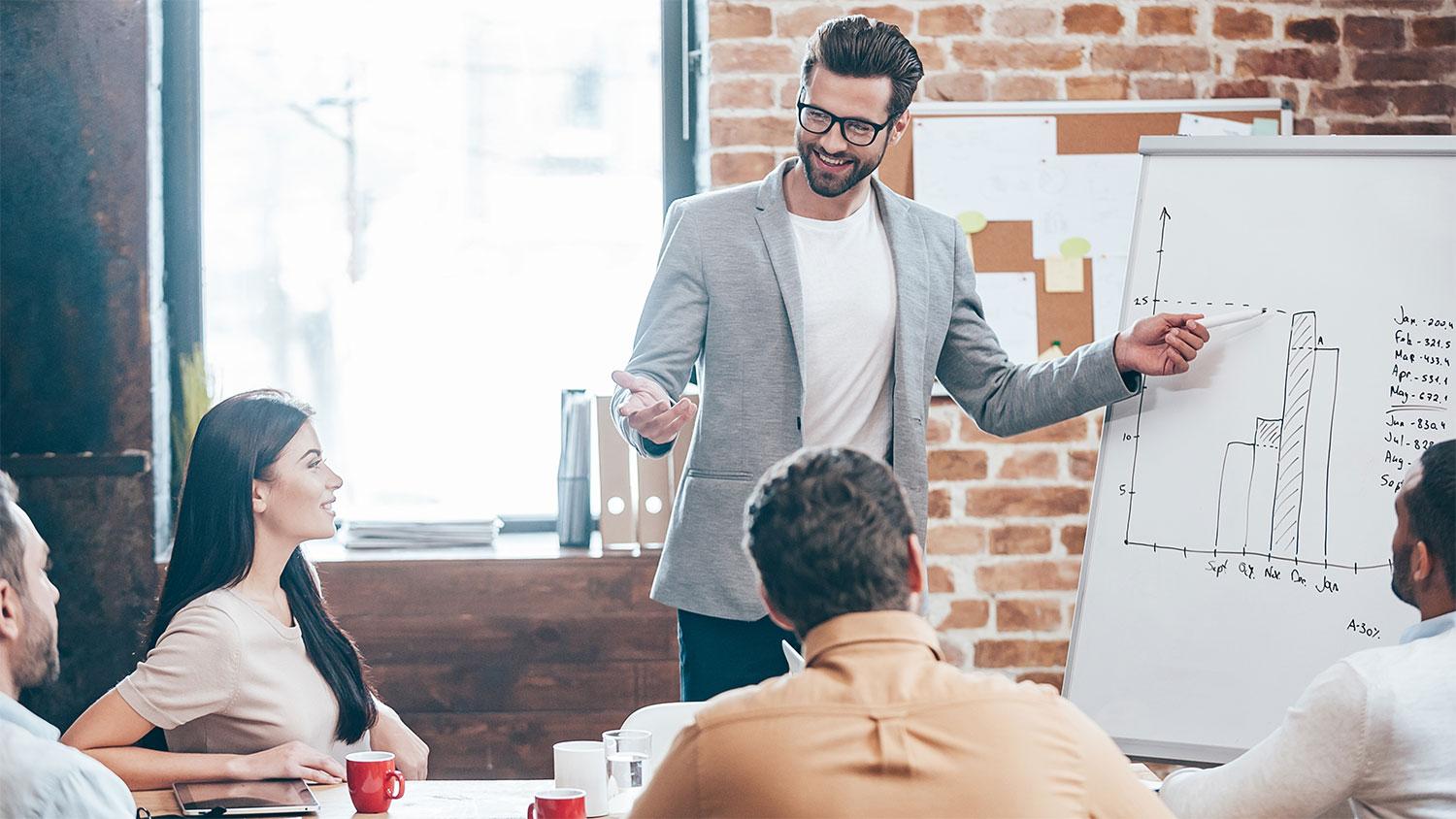 How To Become Truly Effective
These new skills build on work we’ve done already:
Business planning
Weekly leadership meetings
Quarterly business reviews
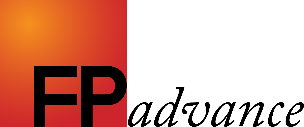 The Four To Do Lists
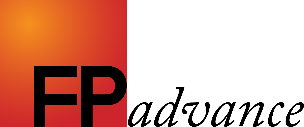 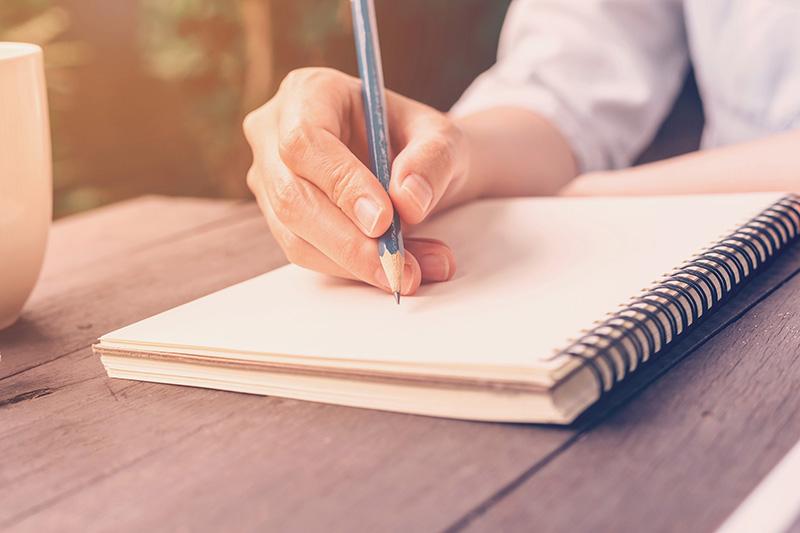 1
In my to do list
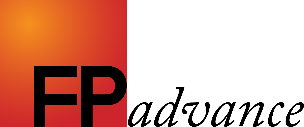 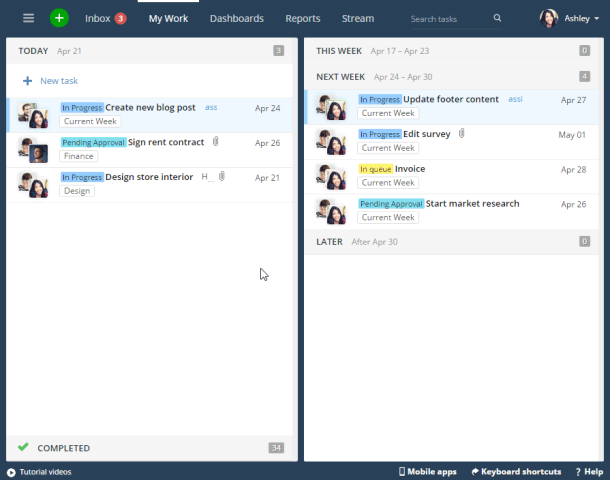 2
In my task sharing software (Wrike)
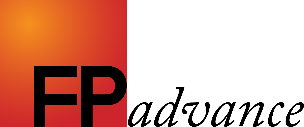 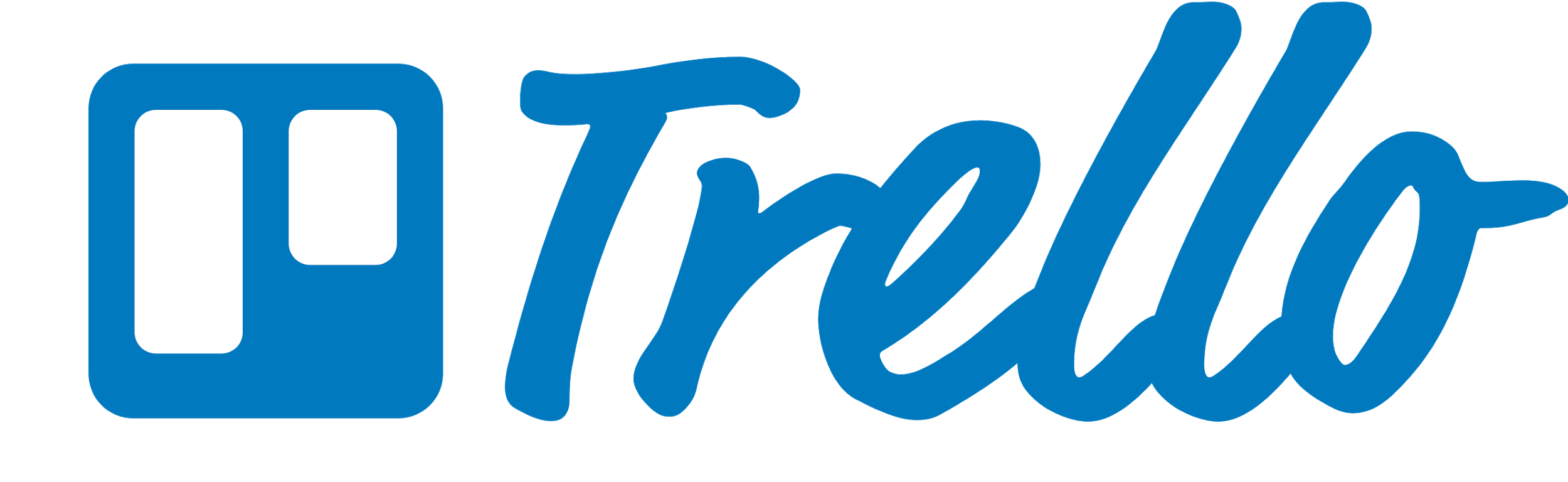 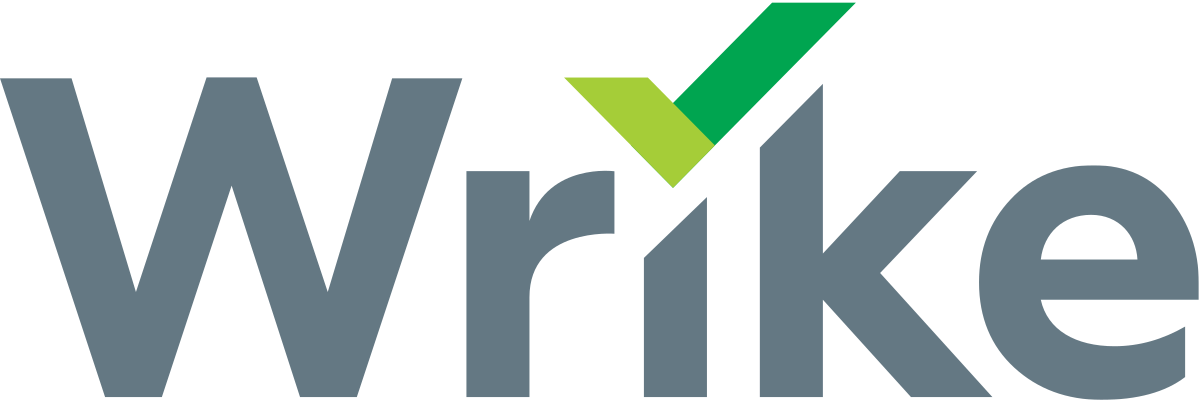 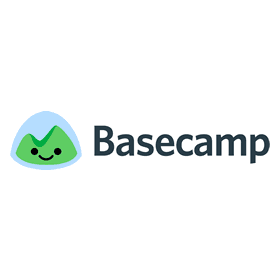 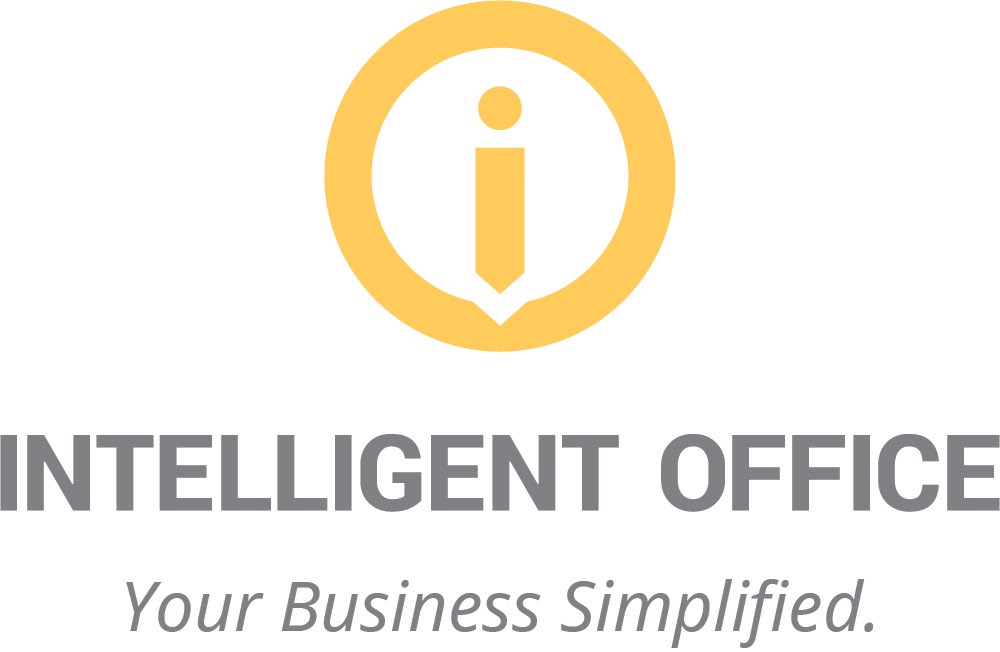 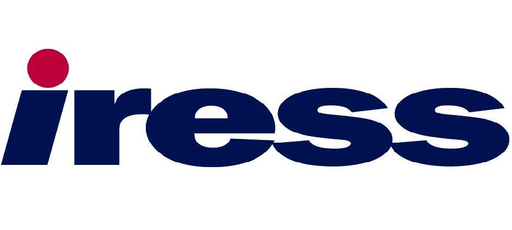 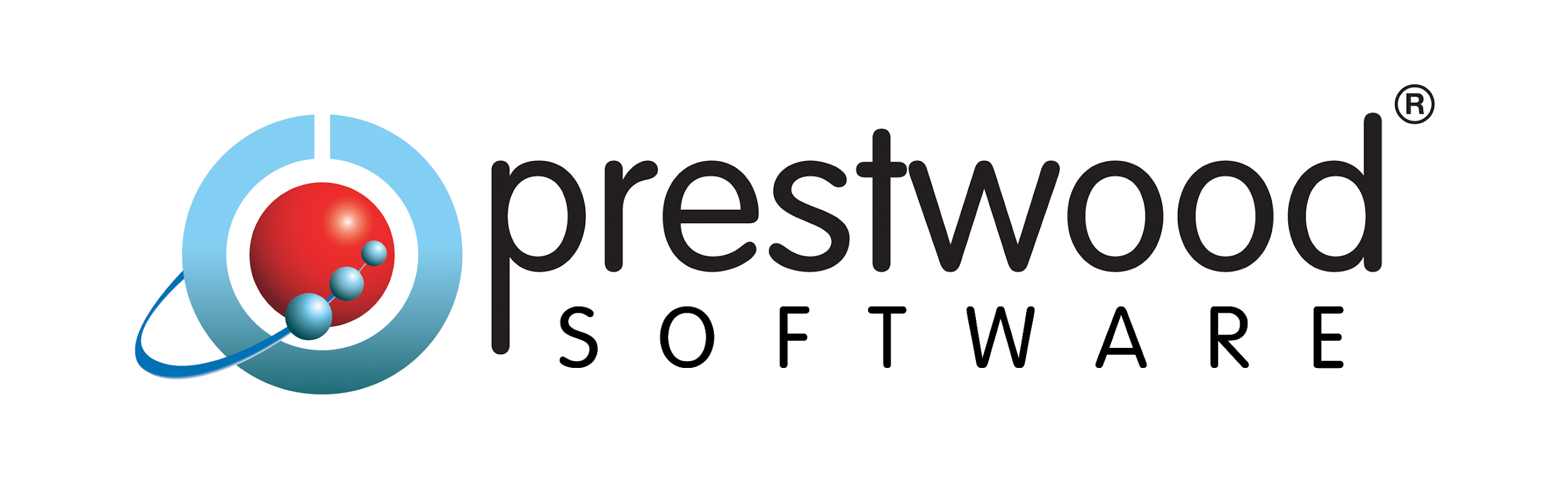 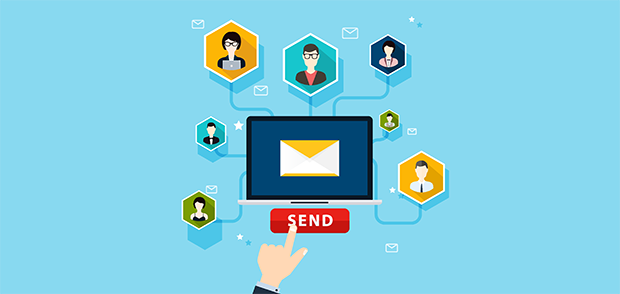 3
In my emails
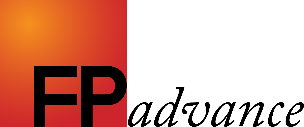 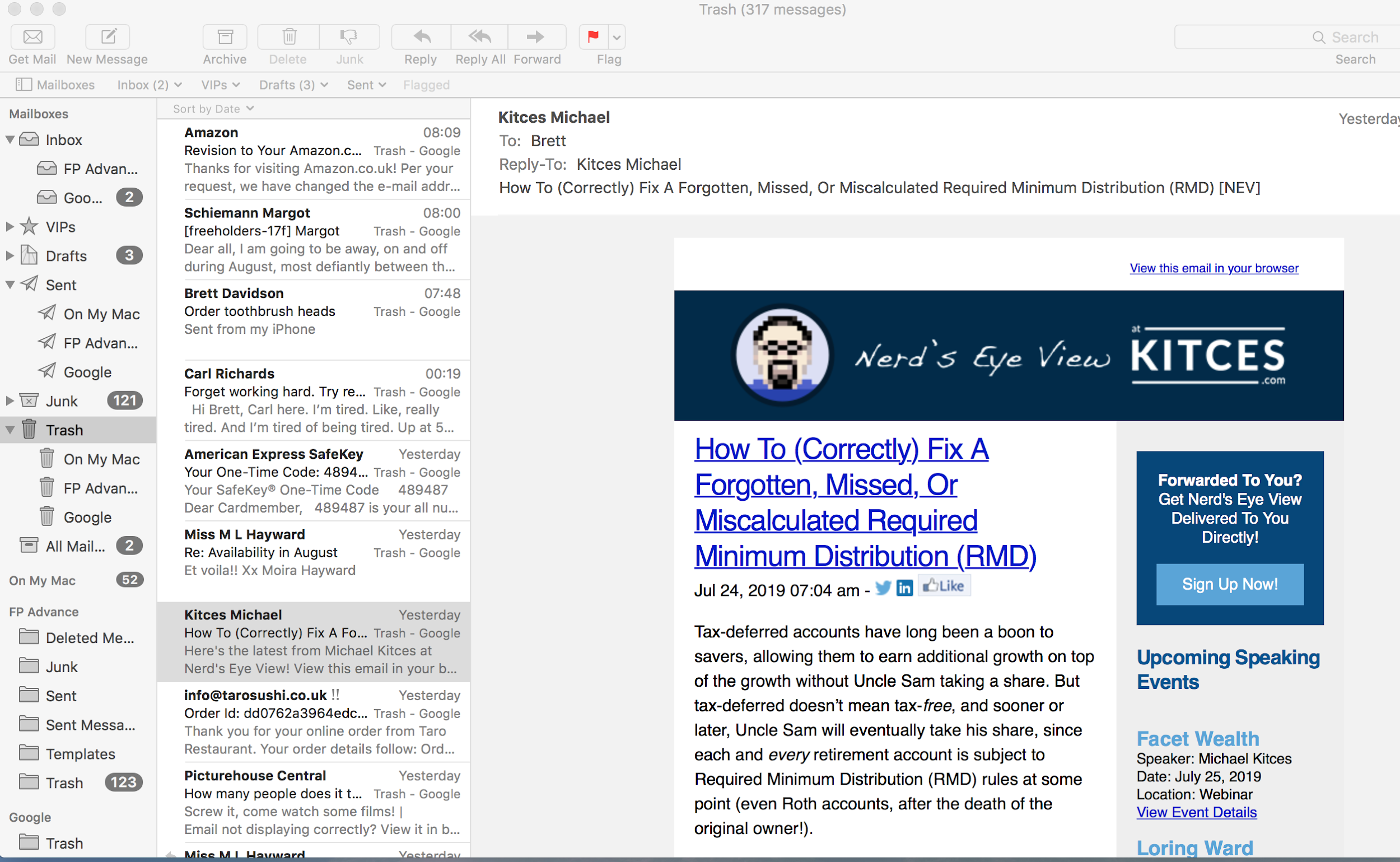 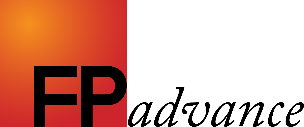 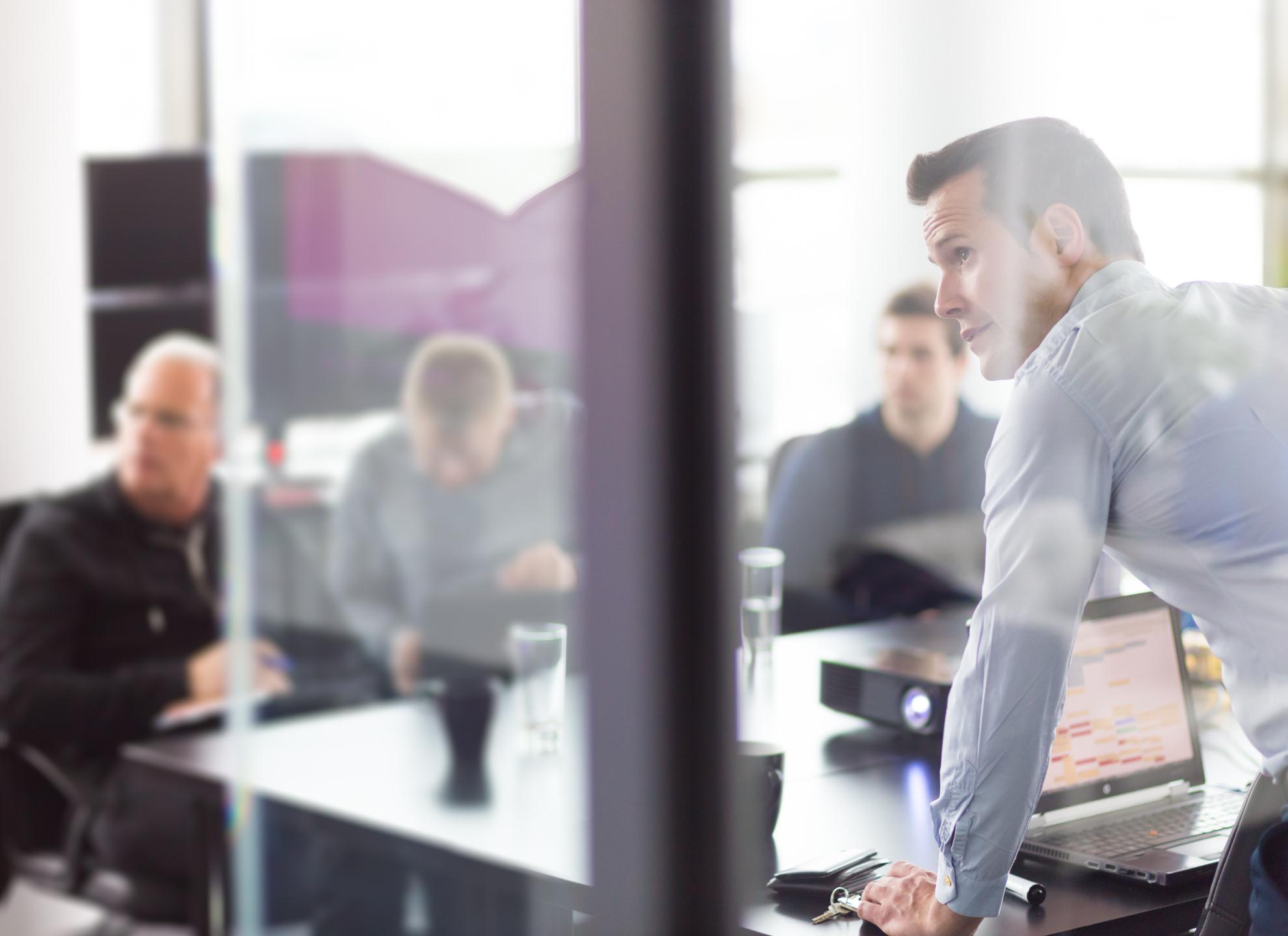 4
In my weekly leadership meeting
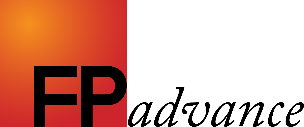 Why did I resist putting all of these to dos in one place?
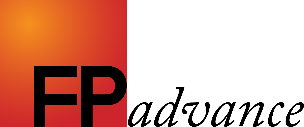 Are you feeling the same sense of trepidation?
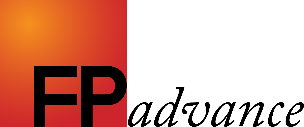 Task: Make a quick list of where you think your to dos hide
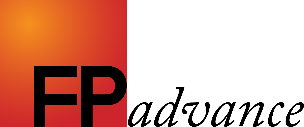 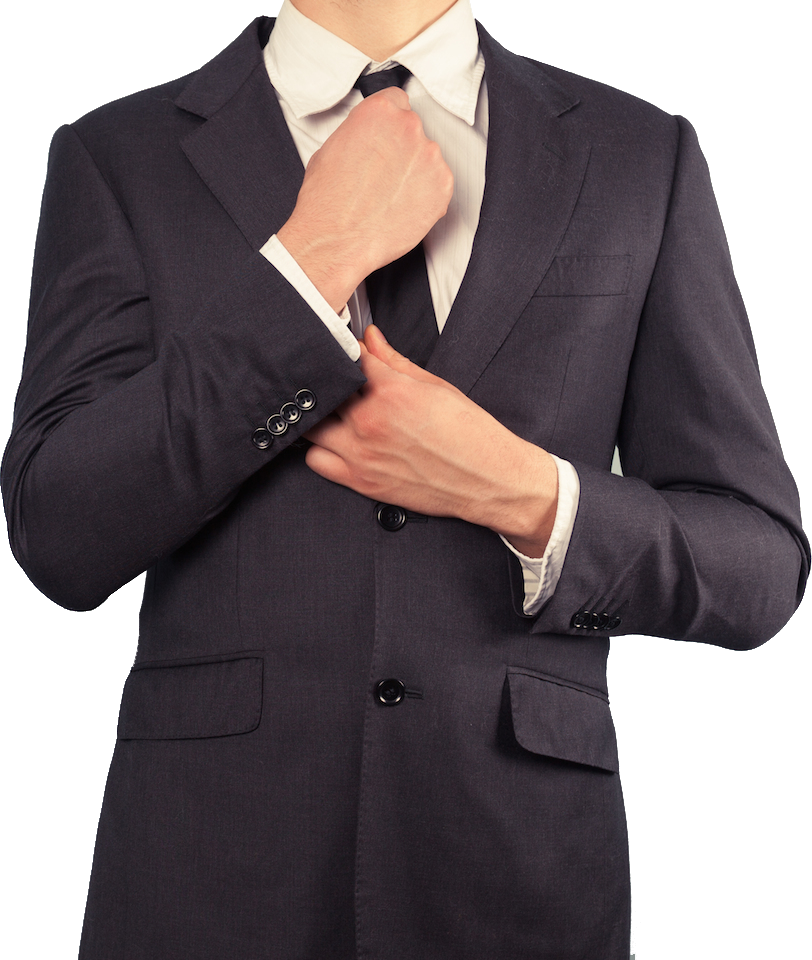 How was that for you?
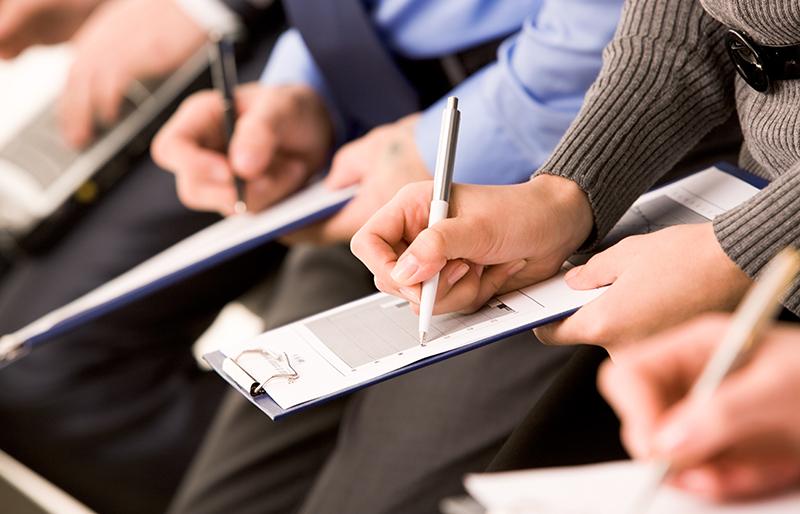 Task: Create a master to do list
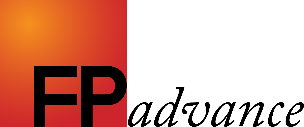 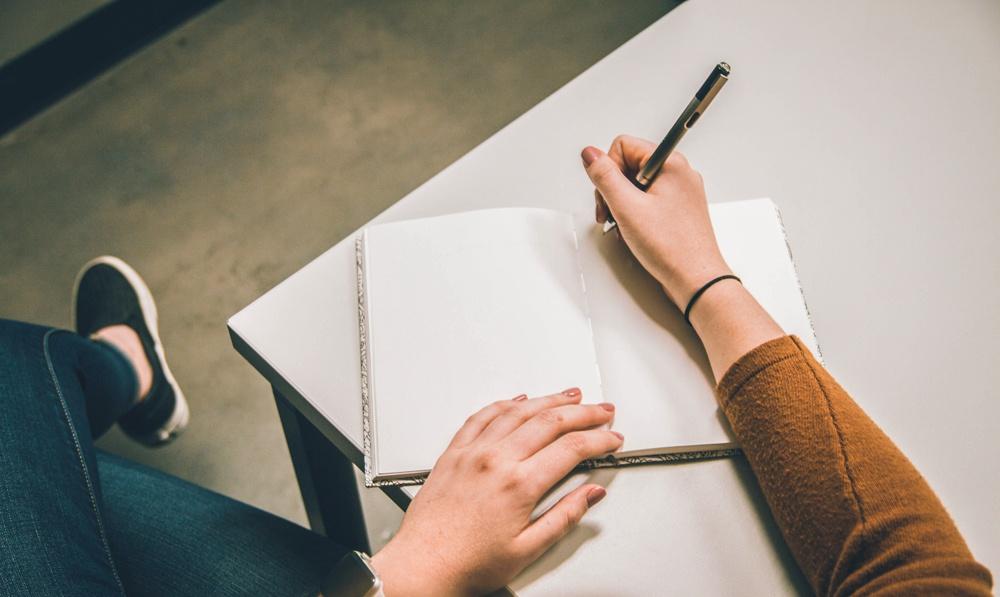 Sort Your Master List (Four categories)
Has to get done this week

High priority

If I get time

Probably never going to happen
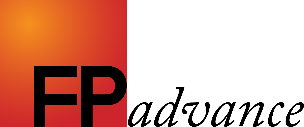 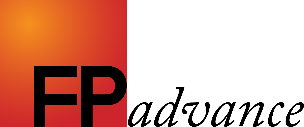 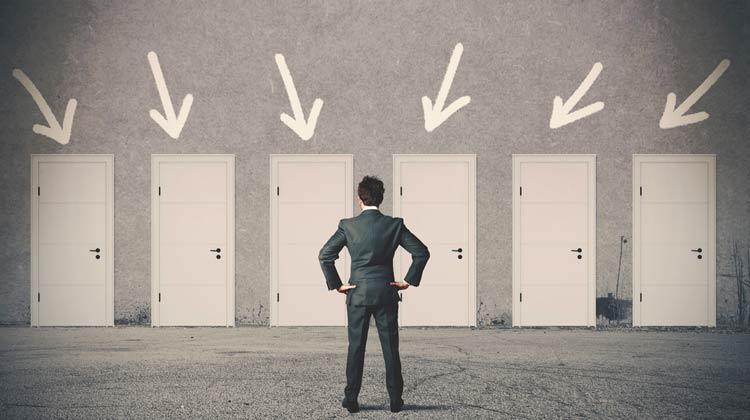 How does it feel to see every
to do in one place?
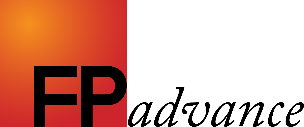 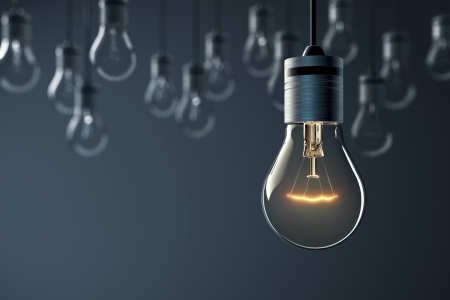 This was a light bulb 
moment for me
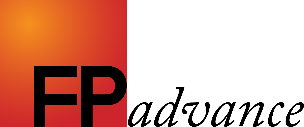 Planning Your Week
You can’t get it all done
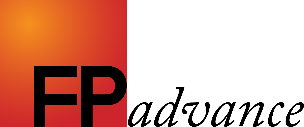 Imagine you can only work 50% of your current hours
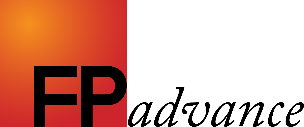 80%
How much of your current revenue 
do you think you can generate?
70%
60%
50%
80%
How much of your current revenue 
do you think you can generate?
70%
60%
50%
80%
How much of your current revenue 
do you think you can generate?
70%
60%
50%
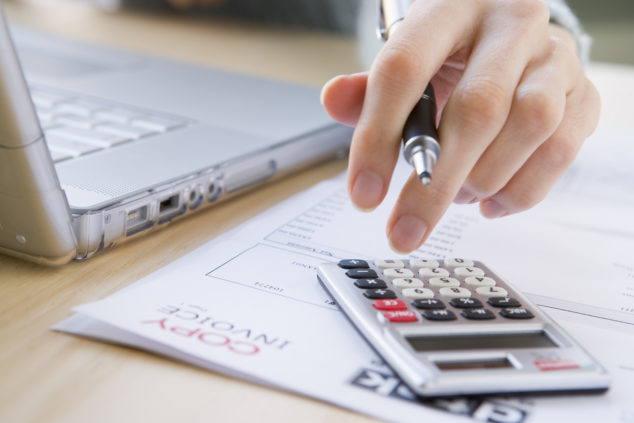 What do I spend 
the other 50% 
of my time on?
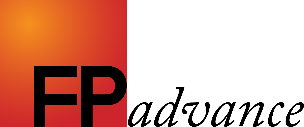 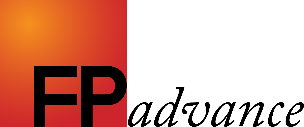 Planning Your Week
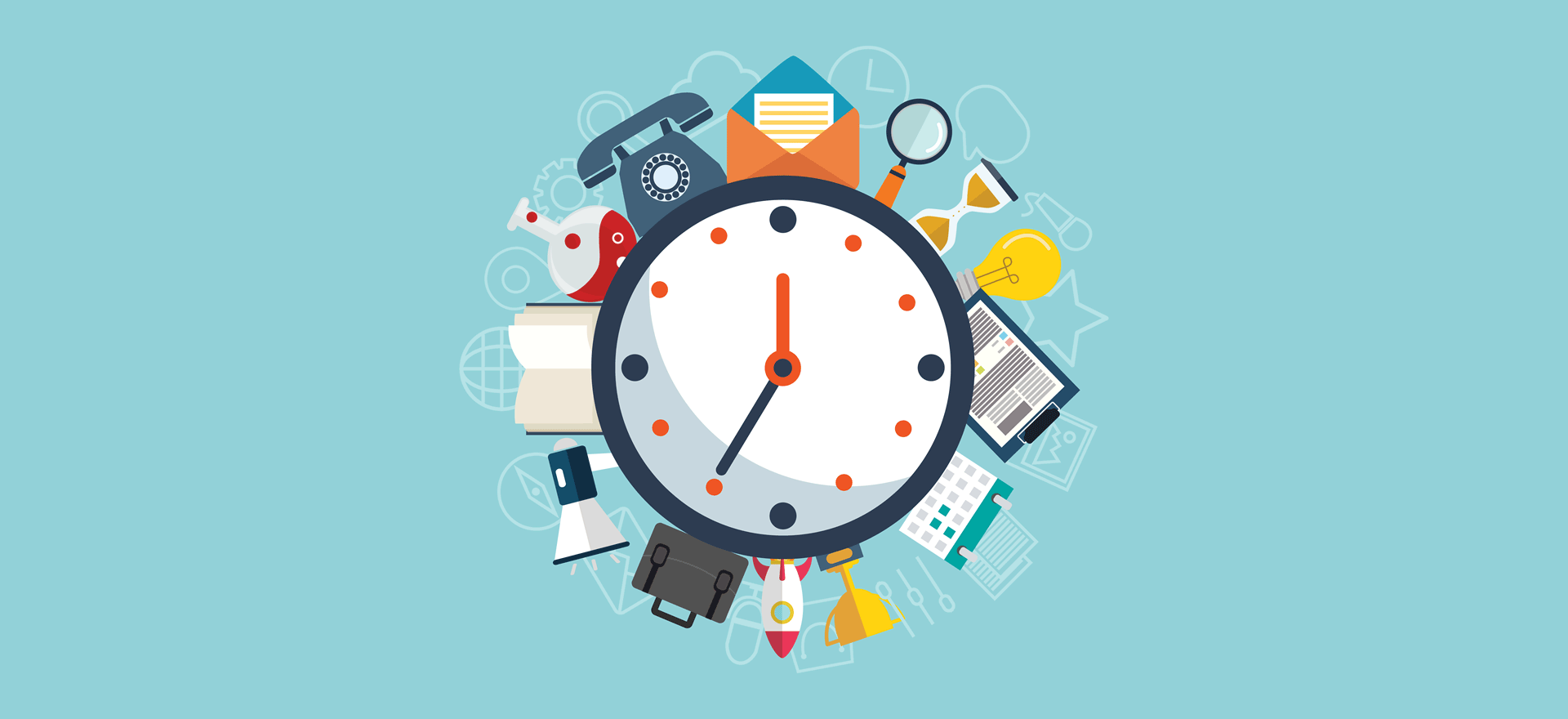 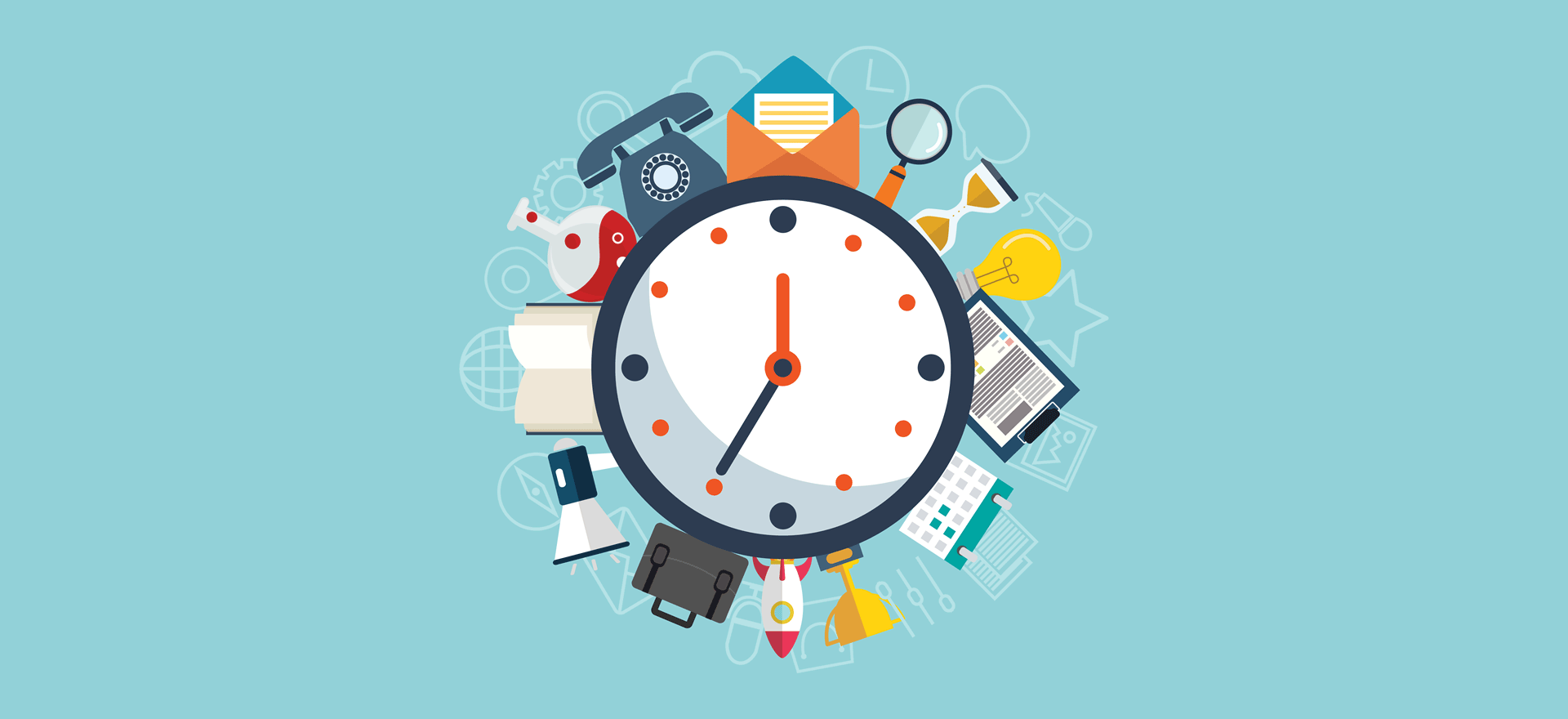 Prep-Step
Choose a regular time for planning your week
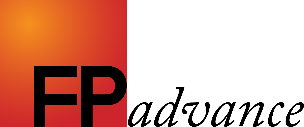 Monday morning?
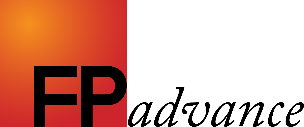 Last thing Friday?
Sunday evening
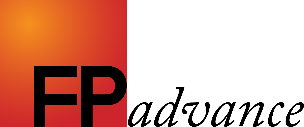 Try to make it light and fun
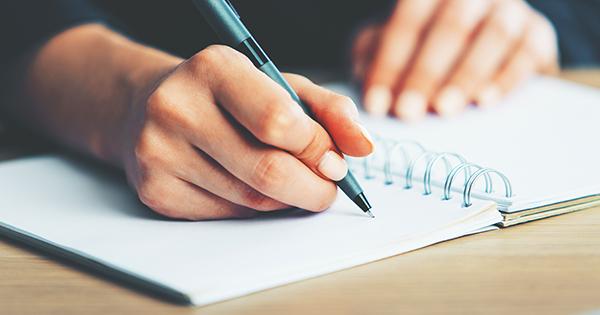 Step 1:
Write down your quarterly goals
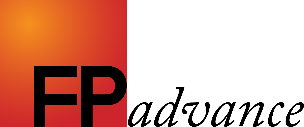 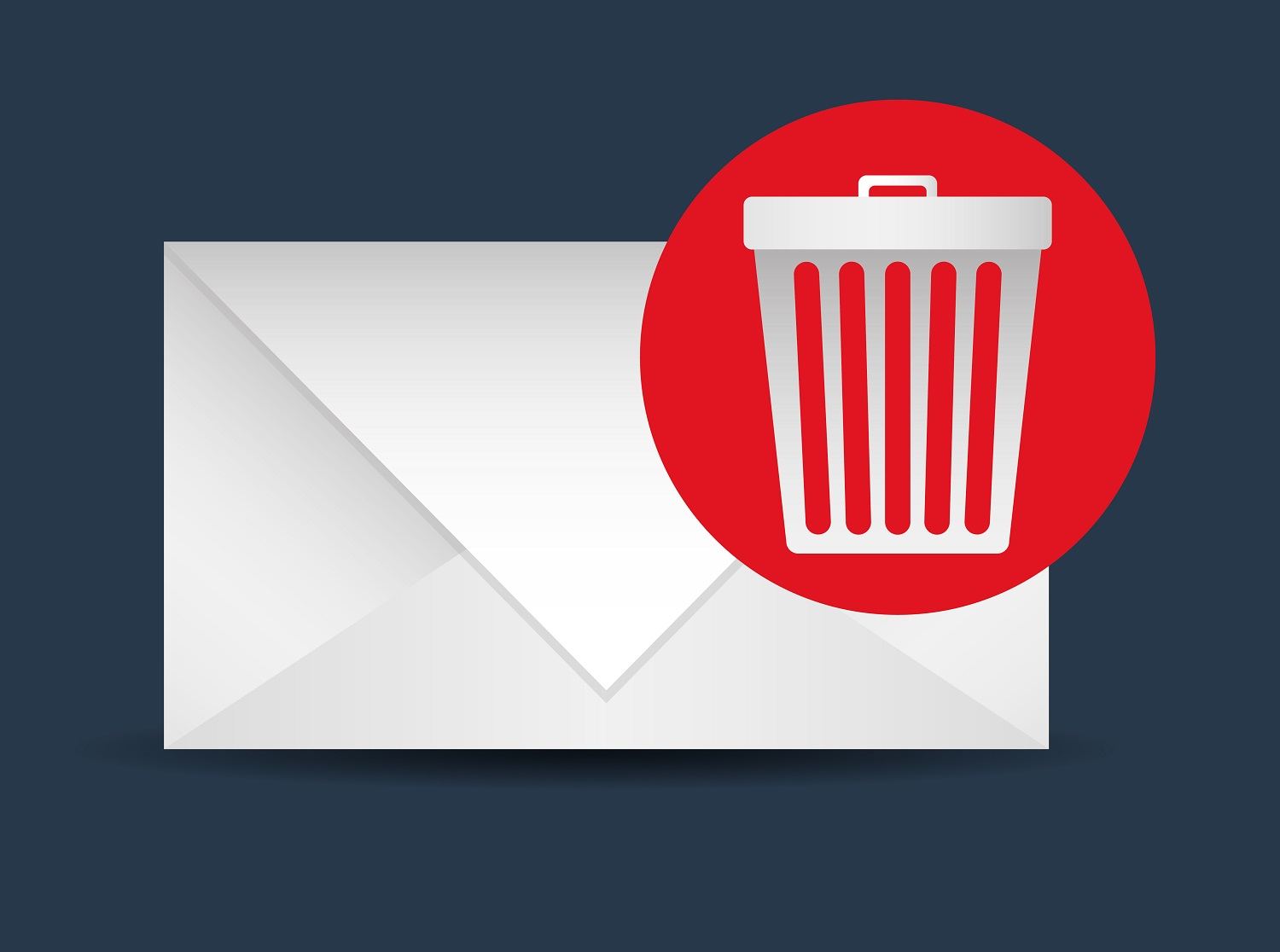 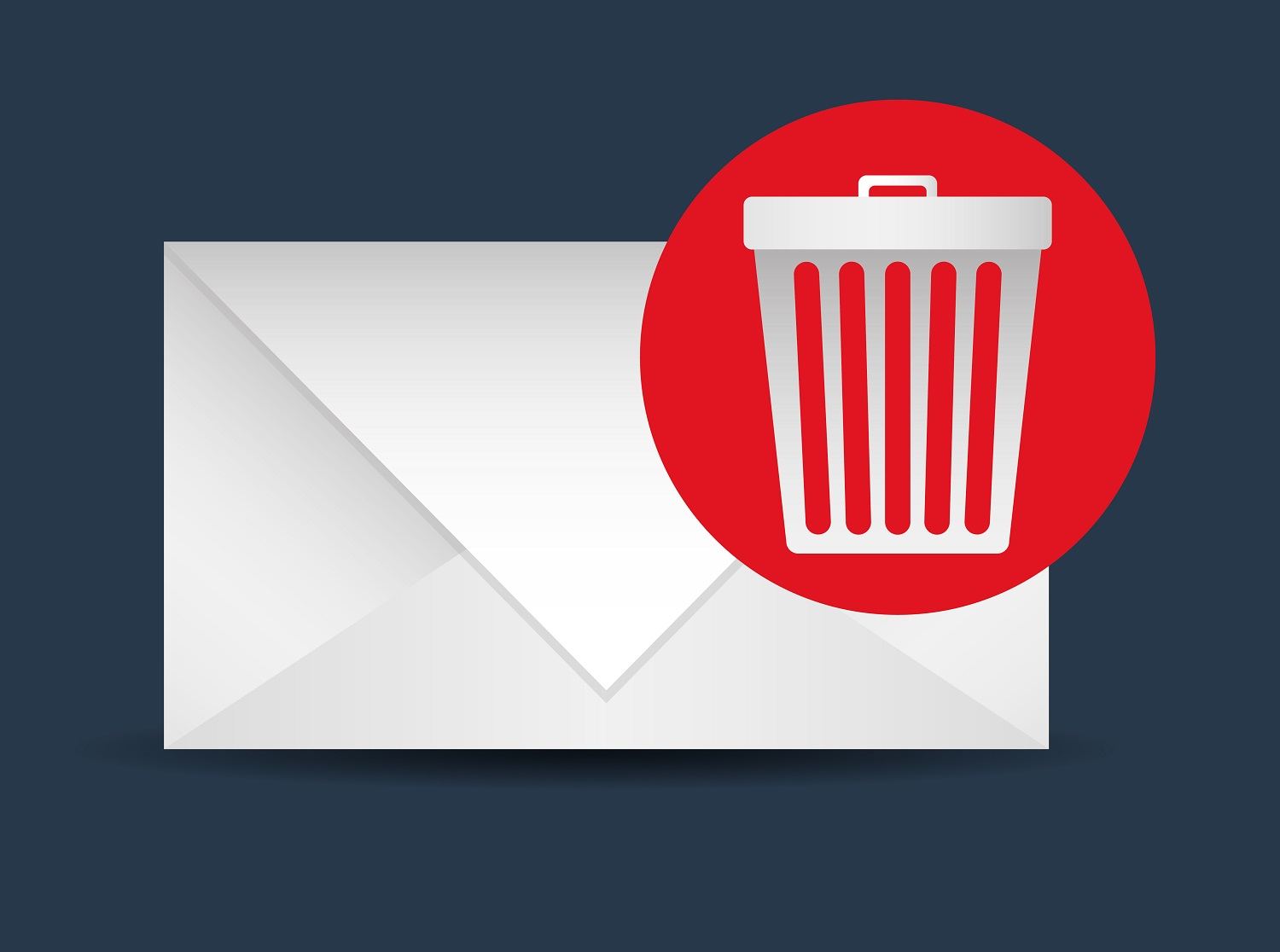 Step 2:
Clear your emails
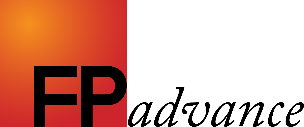 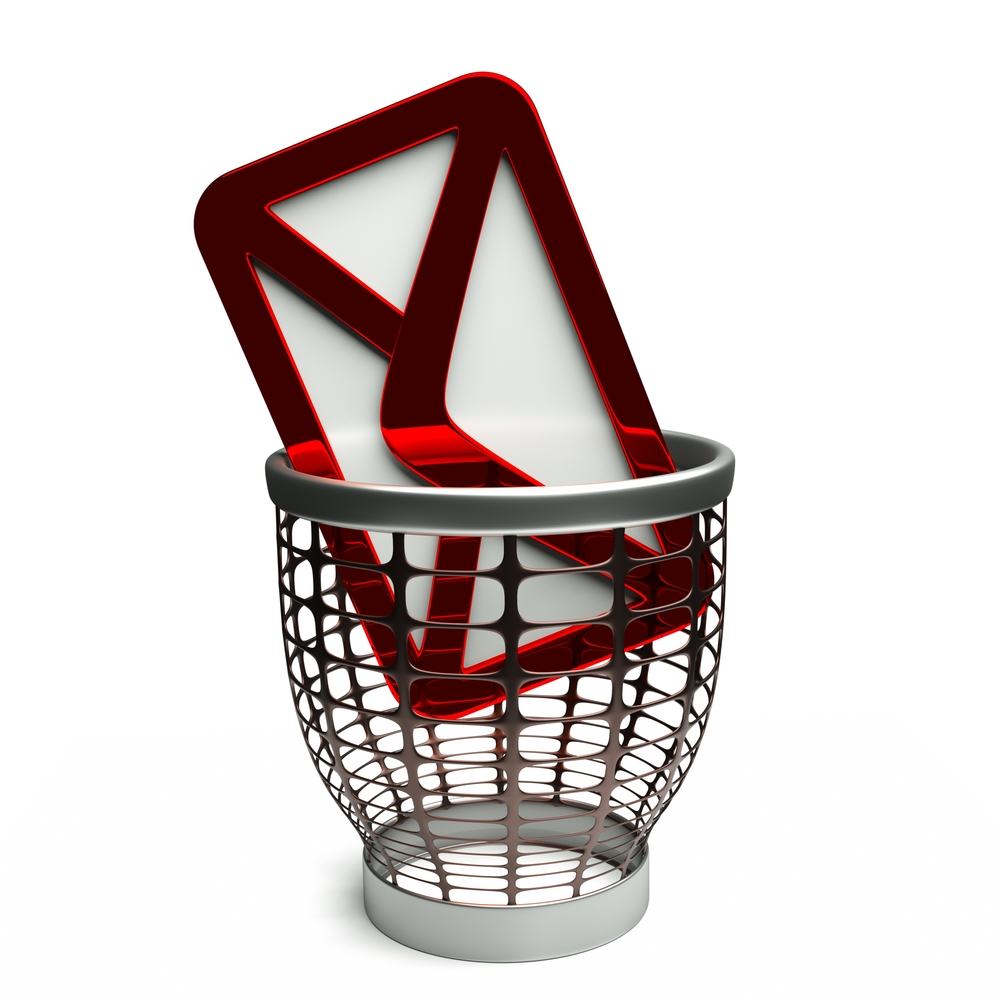 a.)
Delete it
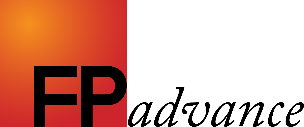 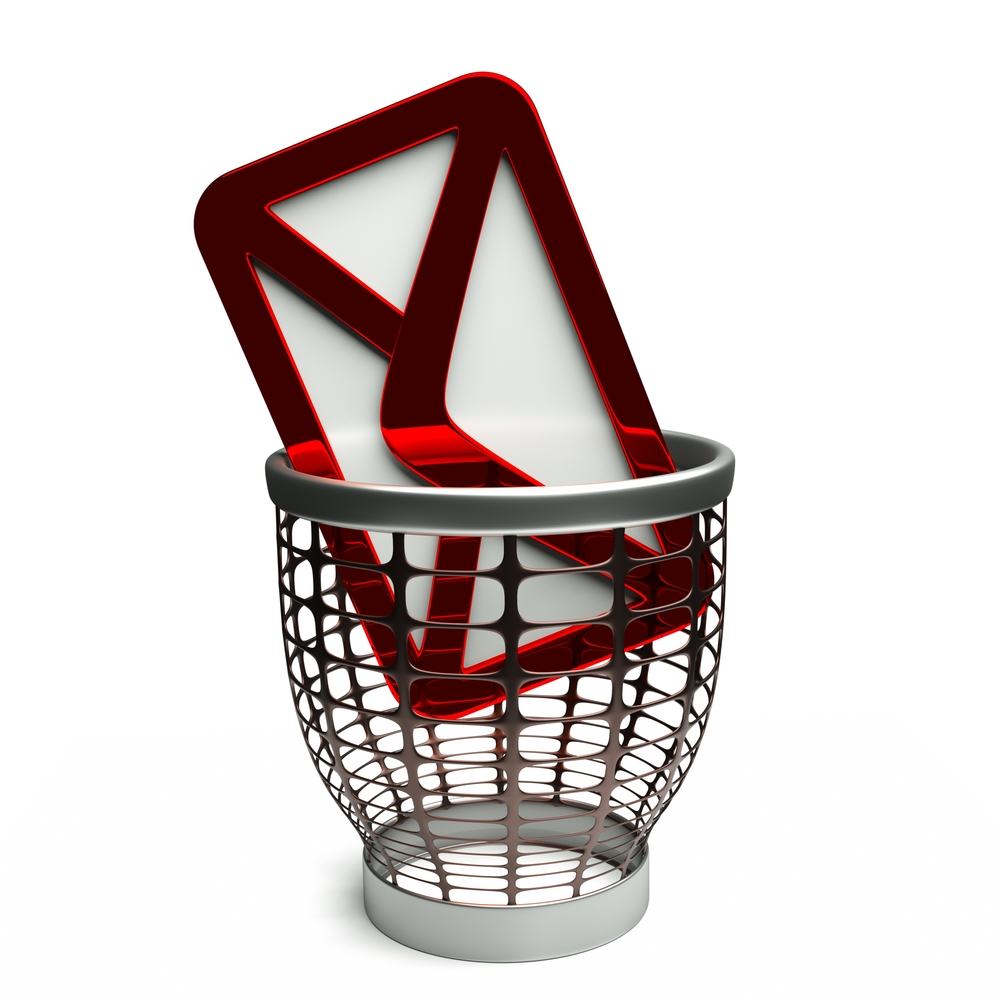 a.)
b.)
Delete it
Deal with it
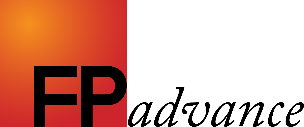 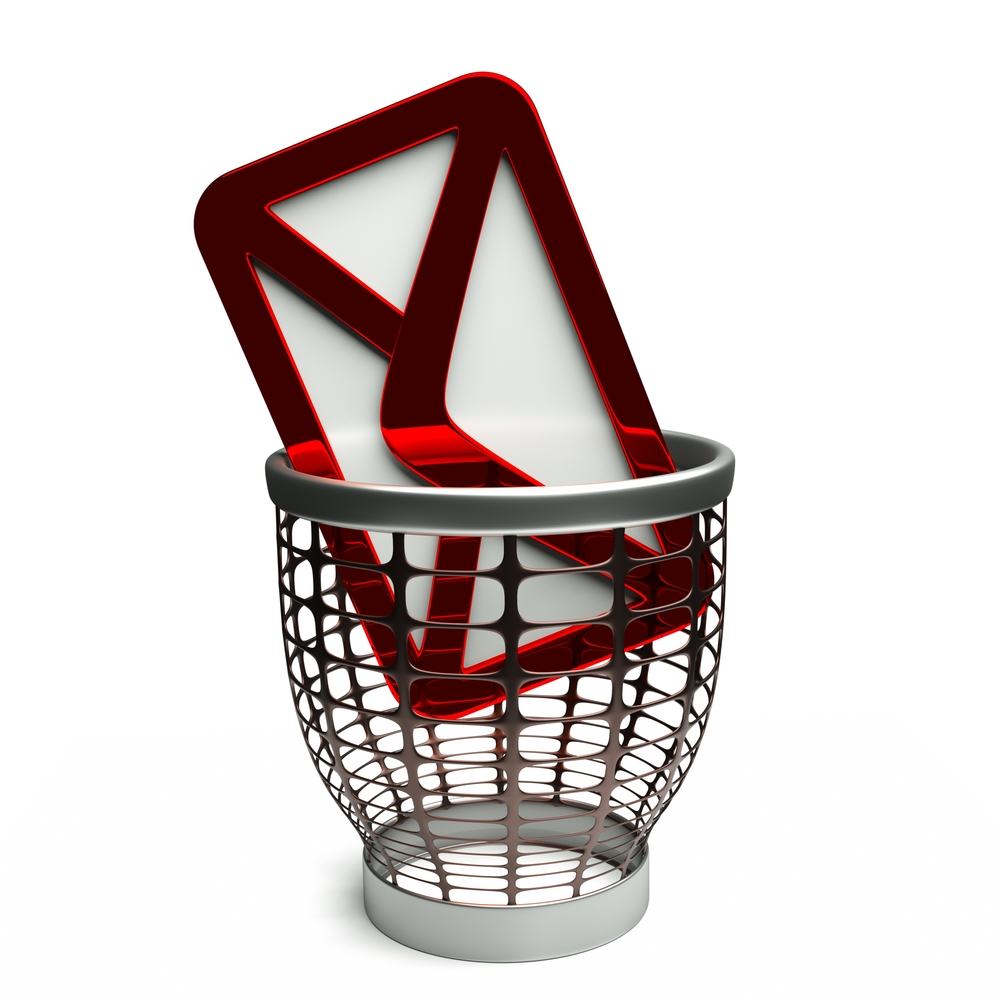 a.)
b.)
c.)
Delete it
Deal with it
Turn it into a to do 
(add it to your master to do list)
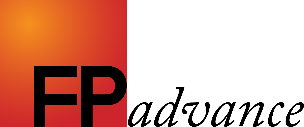 a.)
b.)
c.)
Delete it
Deal with it
Turn it into a to do 
(add it to your master to do list)
a.)
b.)
c.)
Delete it
Deal with it
Turn it into a to do 
(add it to your master to do list)
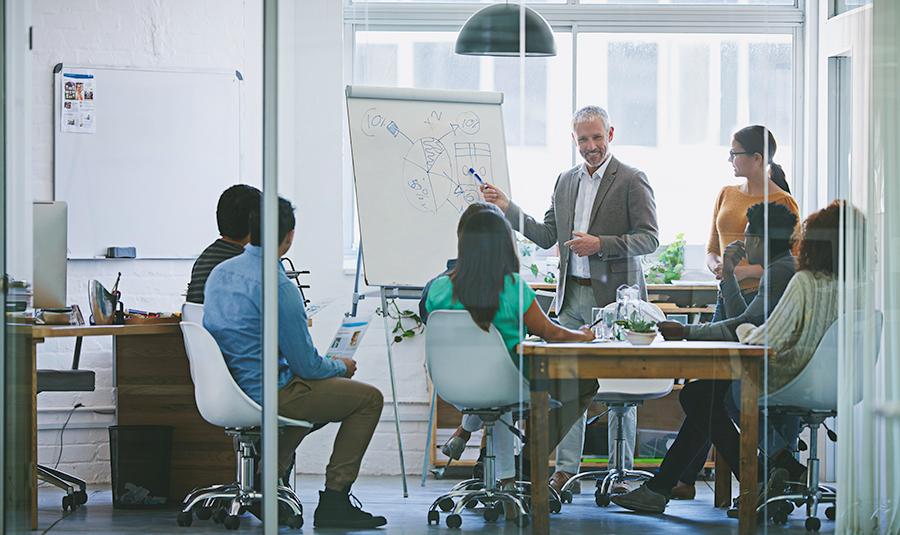 Step 3:
Check for any to dos from your weekly leadership meeting
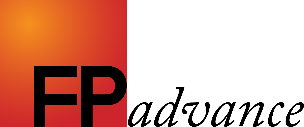 Step 4:
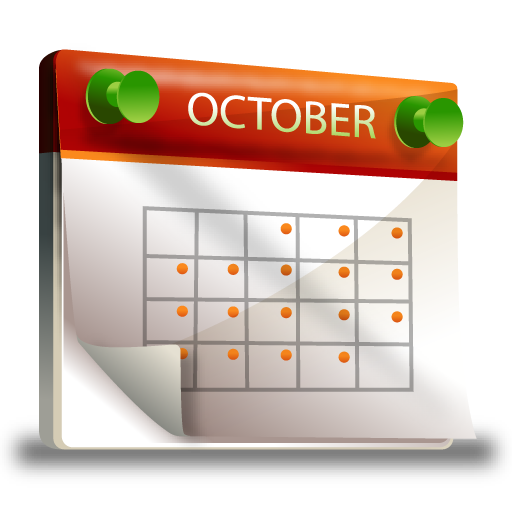 Open your calendar or diary and ascertain time you have available for to dos this week
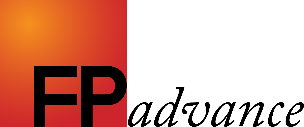 My calendar is already pretty full
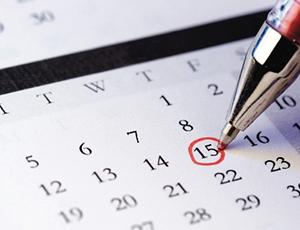 Make sure everything is in your  calendar 
(including travel time etc)
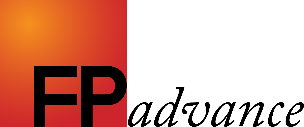 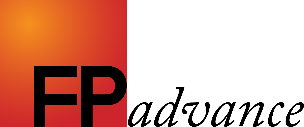 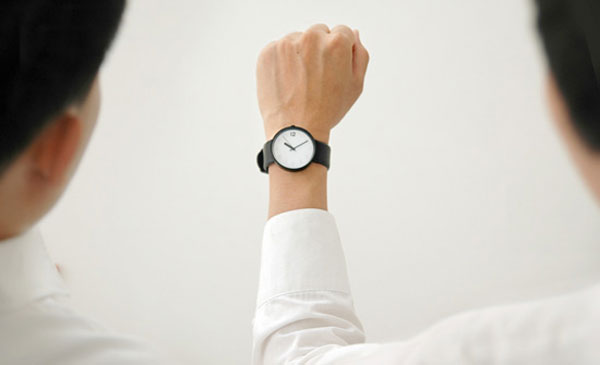 How many free hours do you truly have available?
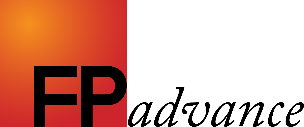 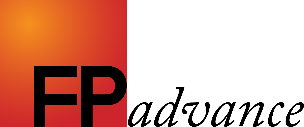 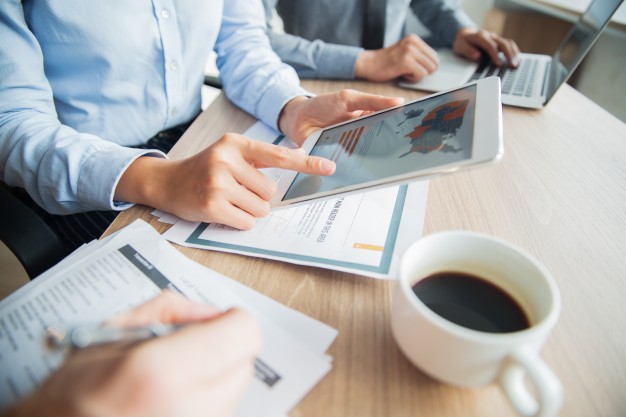 Step 5:
Pick the important tasks that have to be done this week
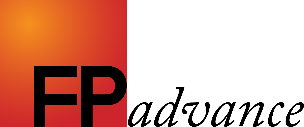 Team GB Rowing: 
“Will it make the boat go faster?”
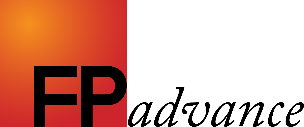 Must it be done this week?
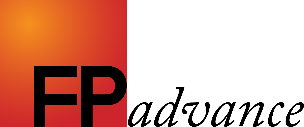 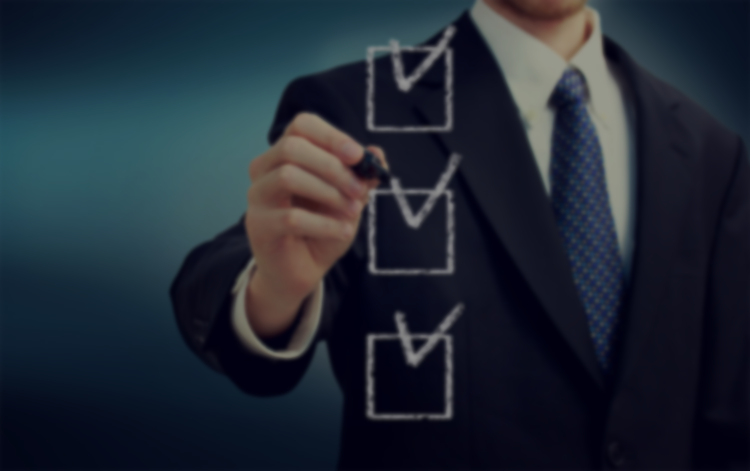 Must it be done this week?
If ‘Yes’... 
Set it as a task for this week, or add it to a separate to do list for this week’s tasks
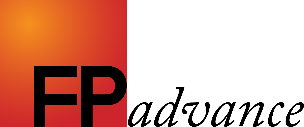 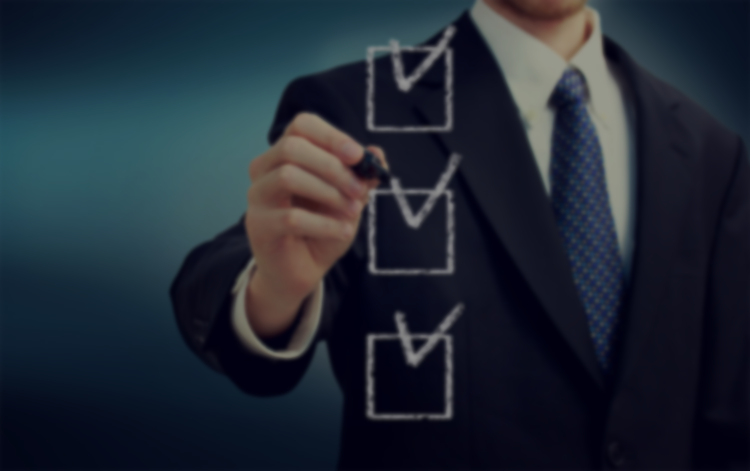 Must it be done this week?
If ‘No’... 
Leave it on the master list,
 or set it as a task for next week so you can’t see it anymore
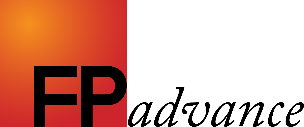 Keep in mind a rough idea of how long each task might take
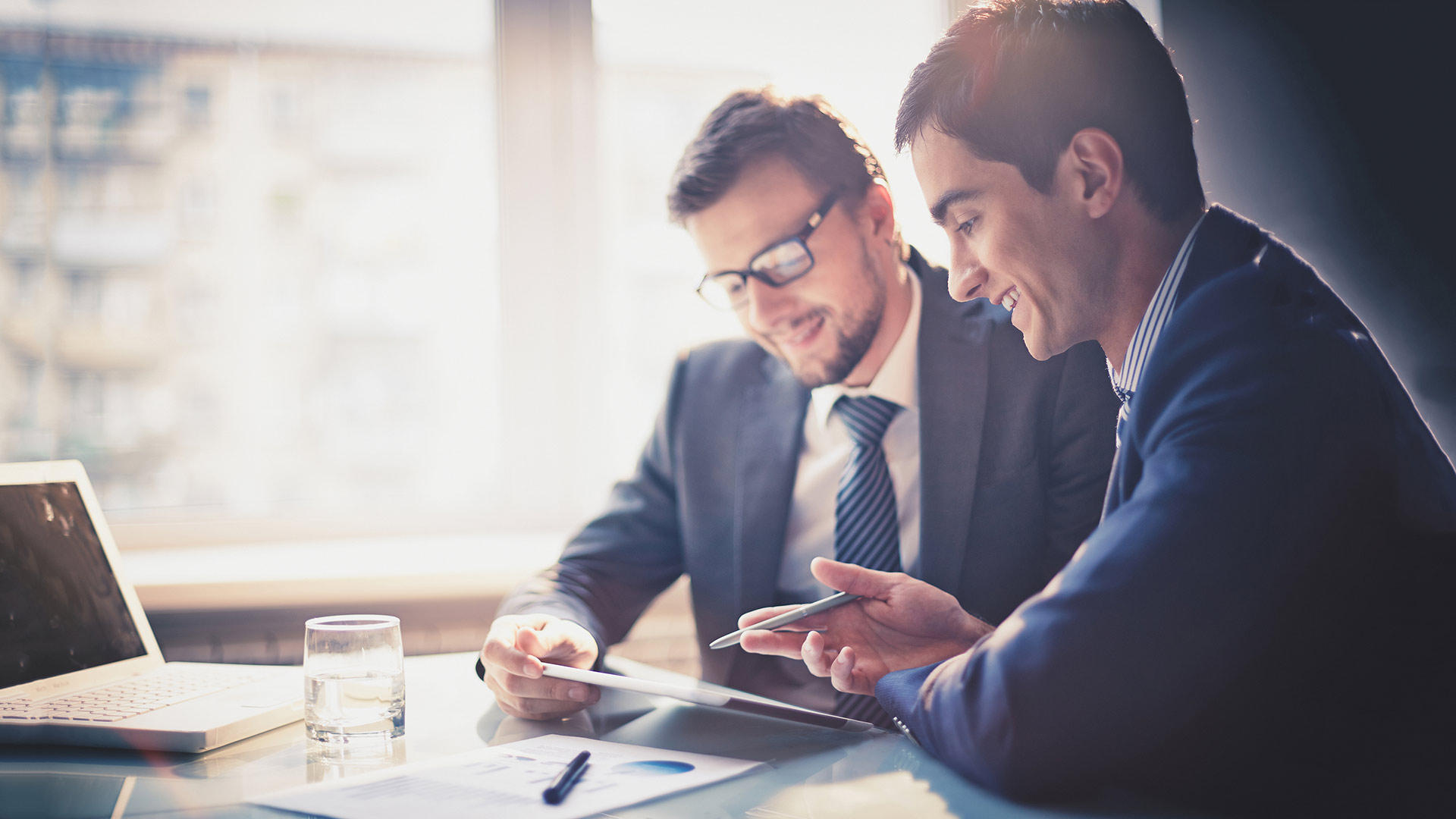 Does this have to be done by me?
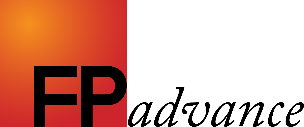 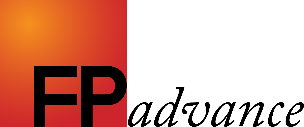 Does this have to be done 
by me?
If ‘No’... 
Then delegate it, and write the name of the person you’re delegating it to next to the task
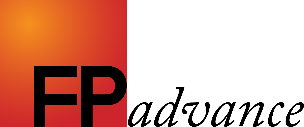 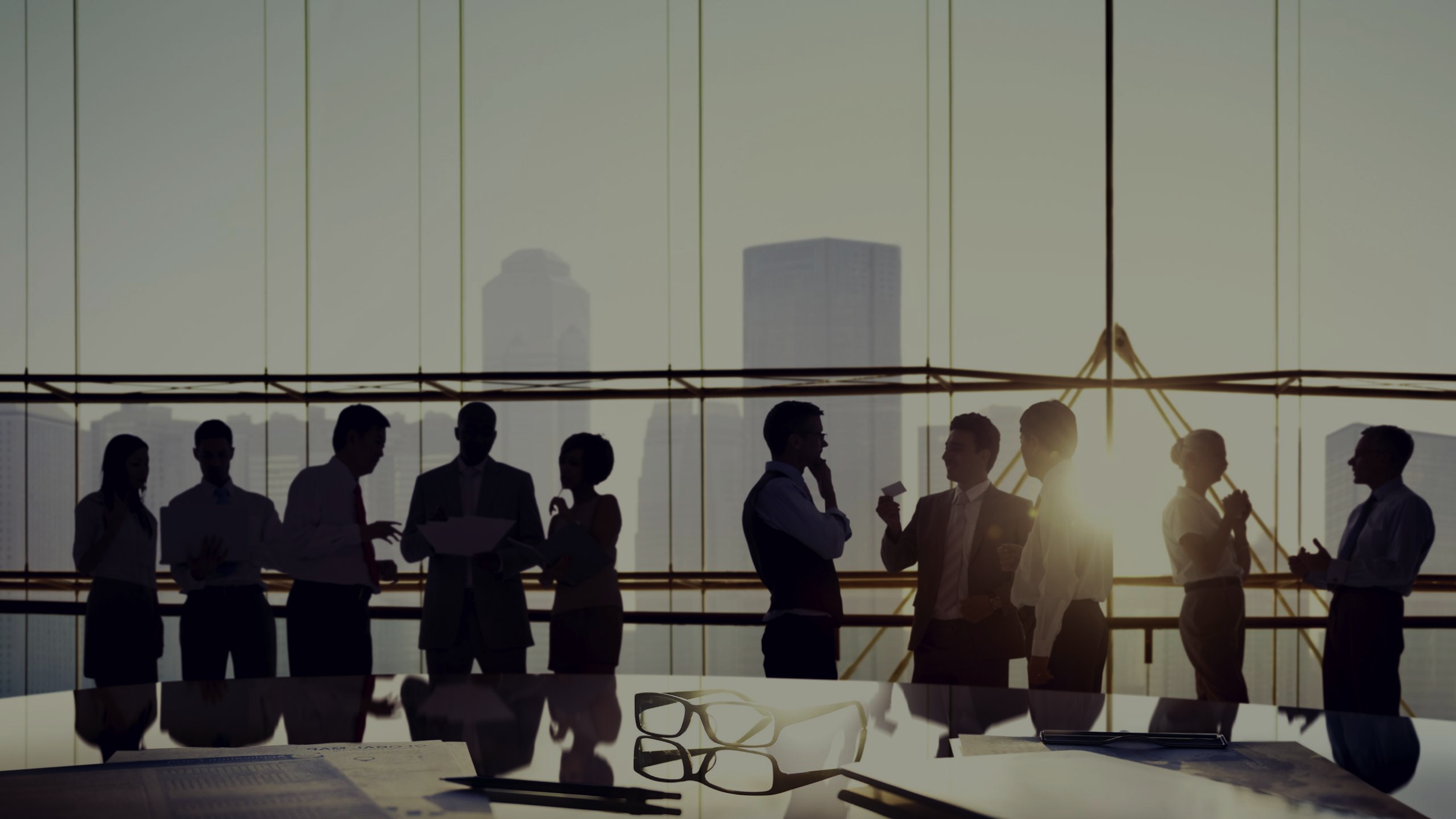 Does this have to be done 
by me?
If ‘Yes’... 
It’s yours!
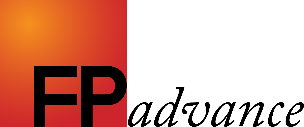 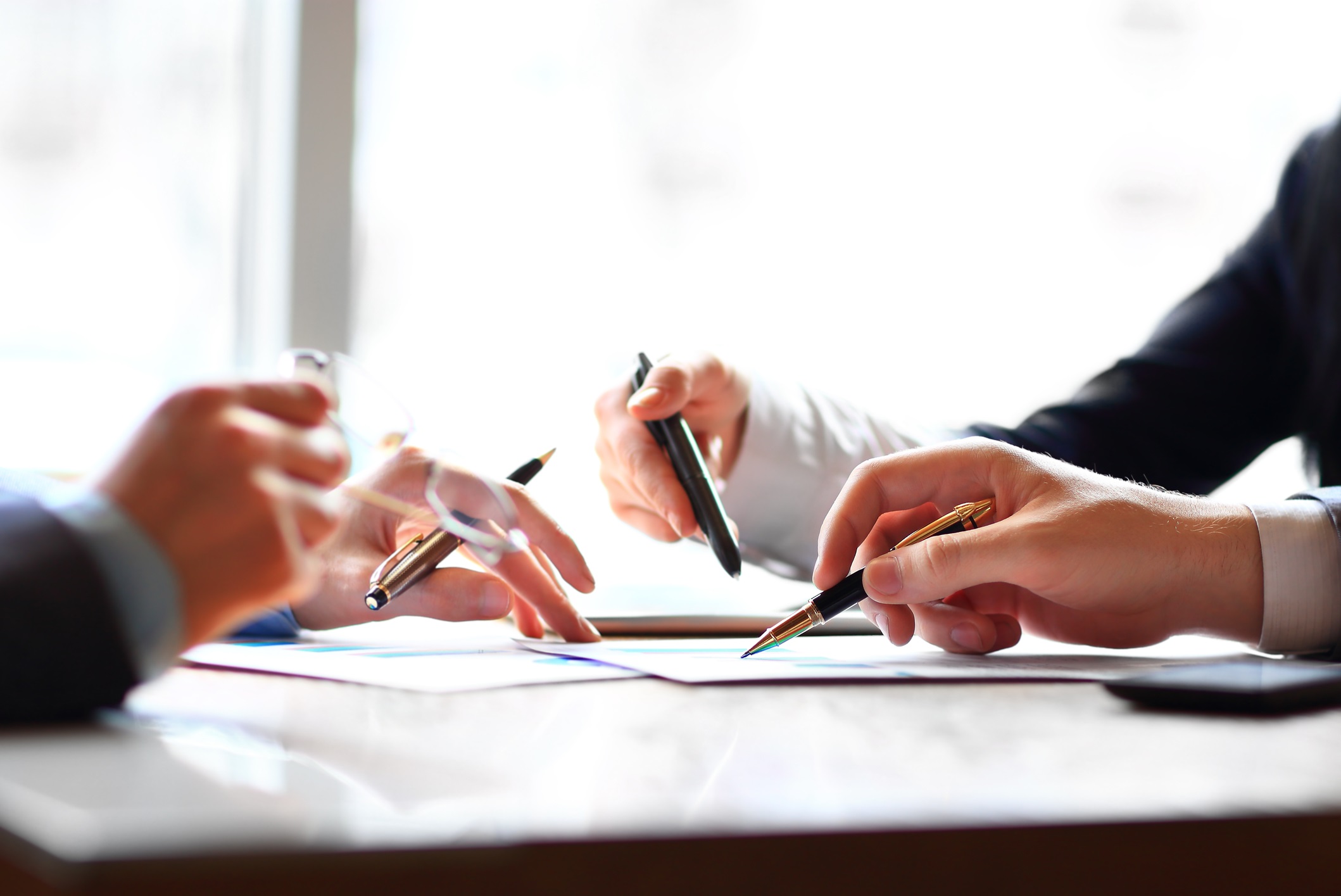 Step 6:
Estimate how long each task will take
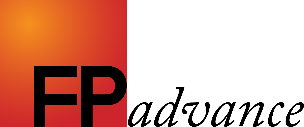 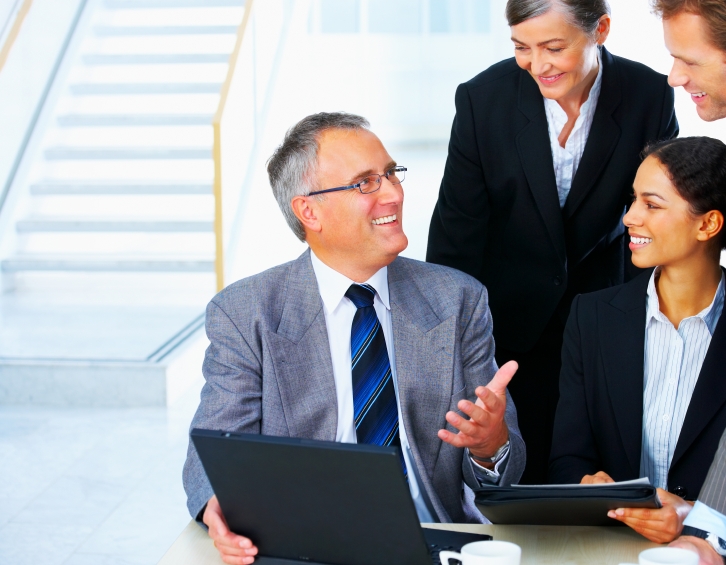 If you’re delegating...
how long will it take to delegate properly?
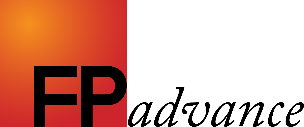 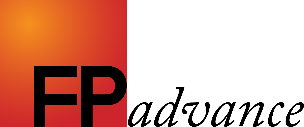 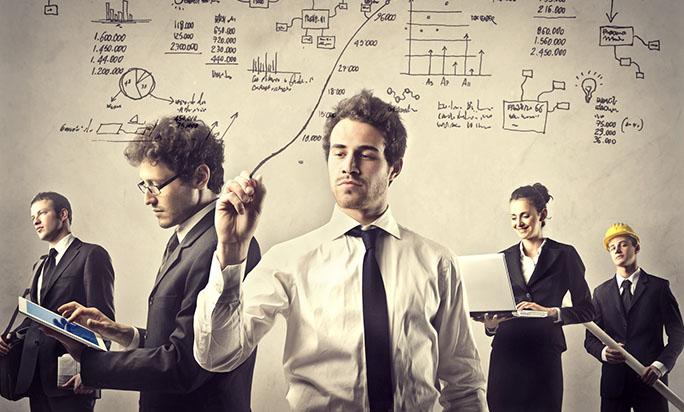 If you’re doing it yourself...
how long will it take?
(Be realistic or even conservative)
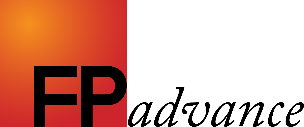 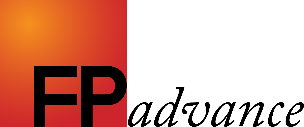 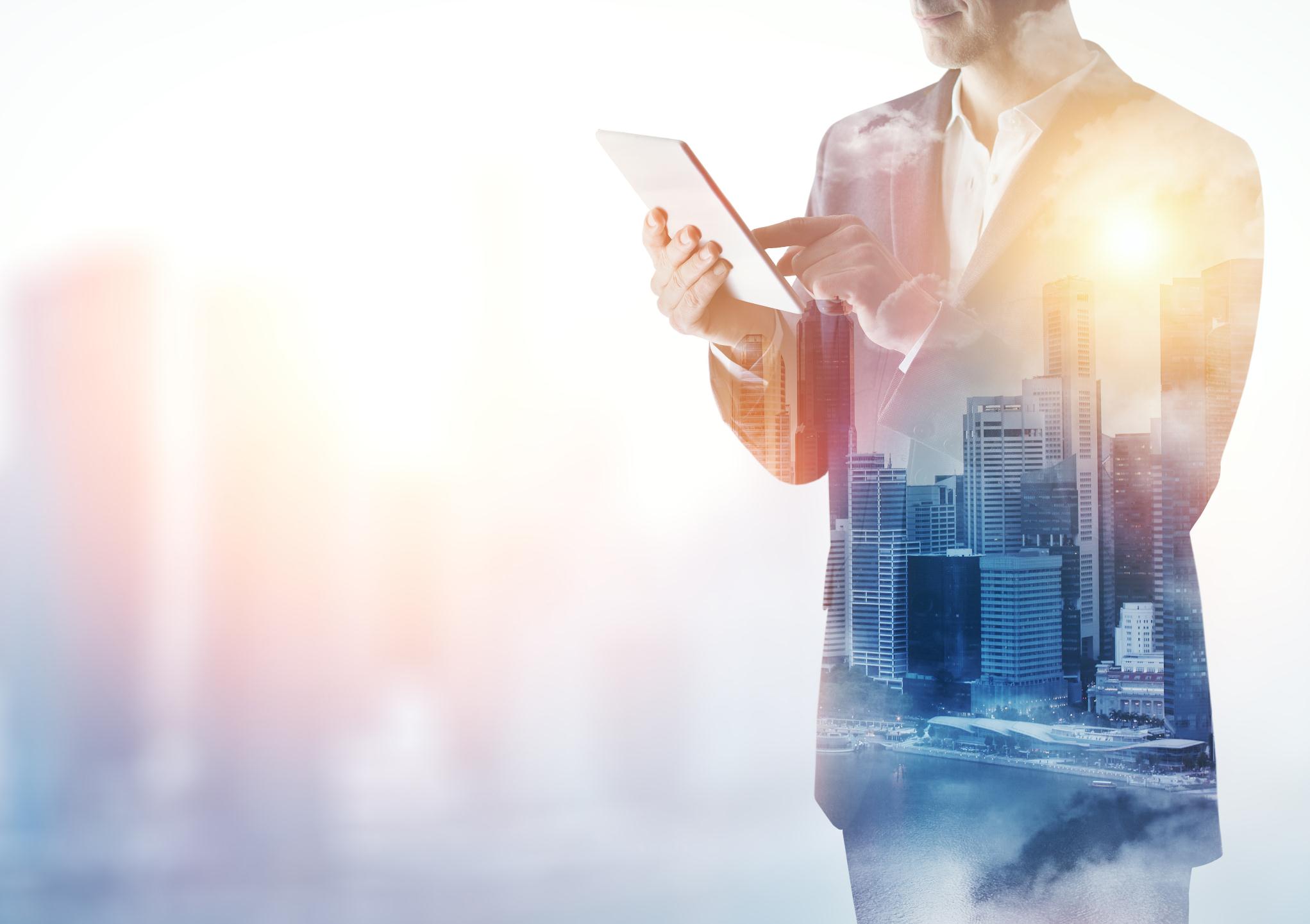 Three reasons 
to allow more time:
It makes life and each task more enjoyable

Some jobs take longer than expected

You keep some slack in your day for your team or your clients
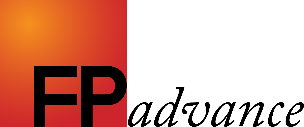 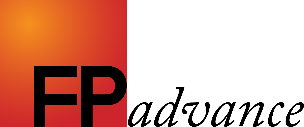 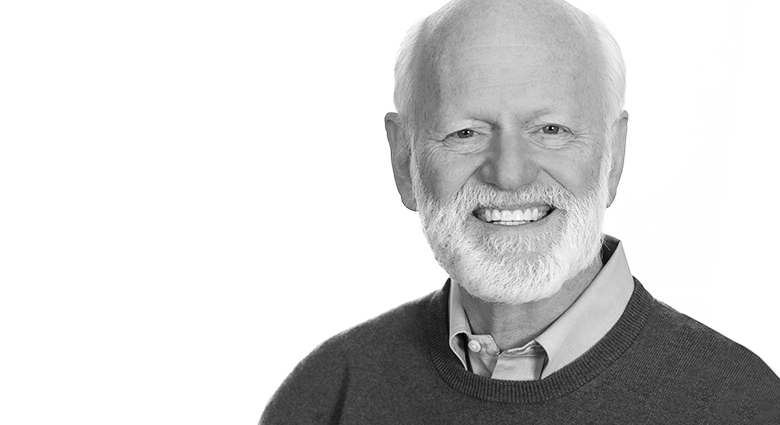 “I won’t get distracted today and nothing unexpected will happen. We don’t plan for the high probability of low probability events, like accidents, children not well enough to go to school, household headaches, stuck traffic, bad weather. And yet the odds of one of these is high.”
Marshall Goldsmith
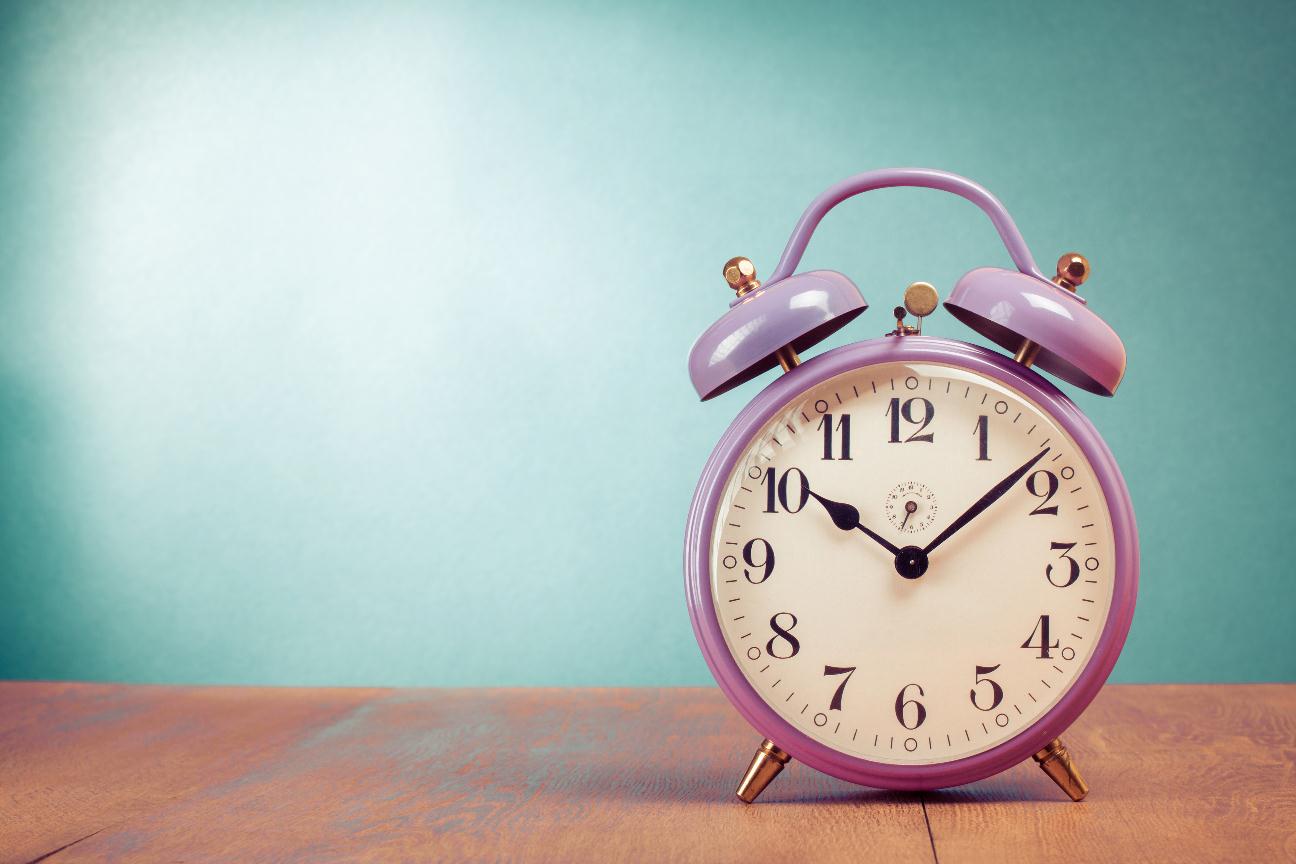 I recommend scheduling in some time for your team throughout the day
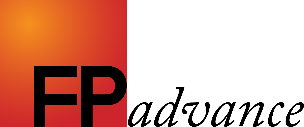 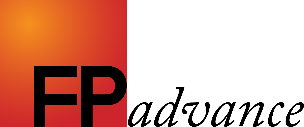 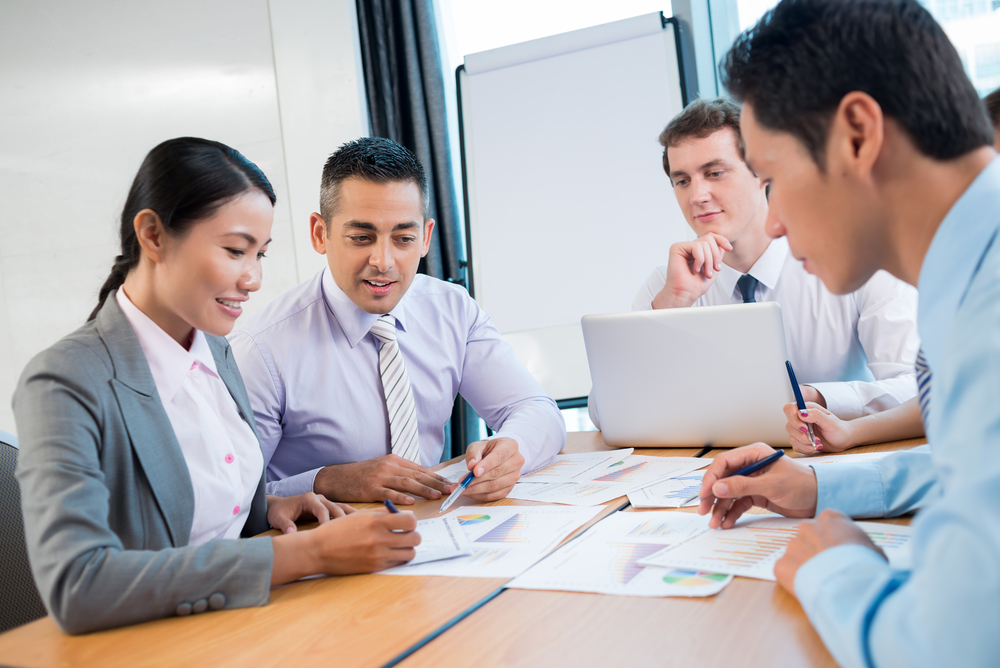 Step 7:
Do the tasks fit within the time allocated?
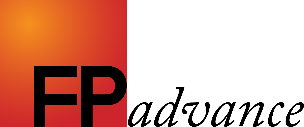 Don’t skip this step!!!
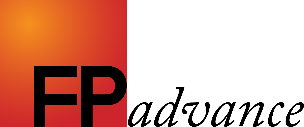 Hours Available
Time Tasks Expected To Take
10 hours
2 hours
This ain’t gonna work!!!
Welcome to reality
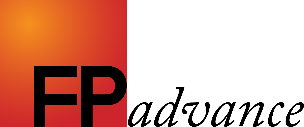 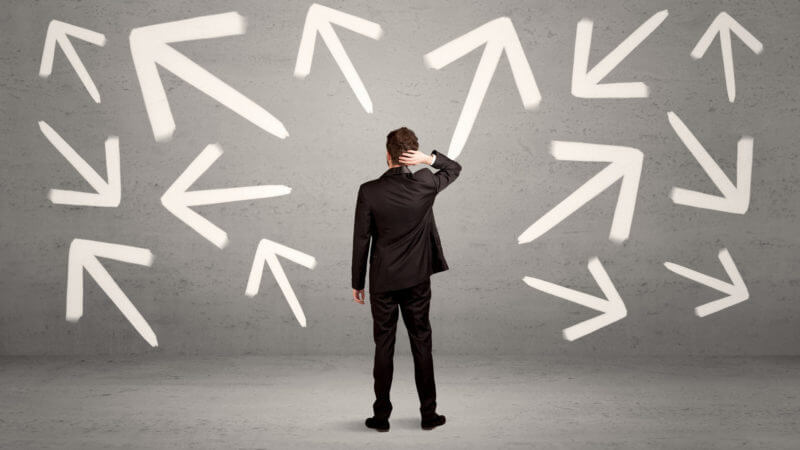 You’ve got less time than you think...
so you have to choose
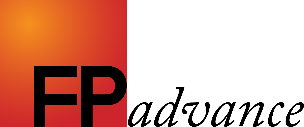 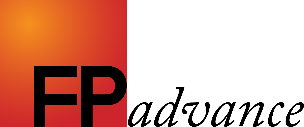 Prioritise the week’s tasks in order of importance
Hours Available
Time Tasks Expected To Take
Task 1
Task 2
Task 3
Task 4
Task 5
Task 6
Task 7
Task 8
Task 9
Task 10
Task 11
Task 12
Task 13
2 hours
Hours Available
Time Tasks Expected To Take
Task 1
Task 2
Task 3
Task 4
Task 5
2 hours
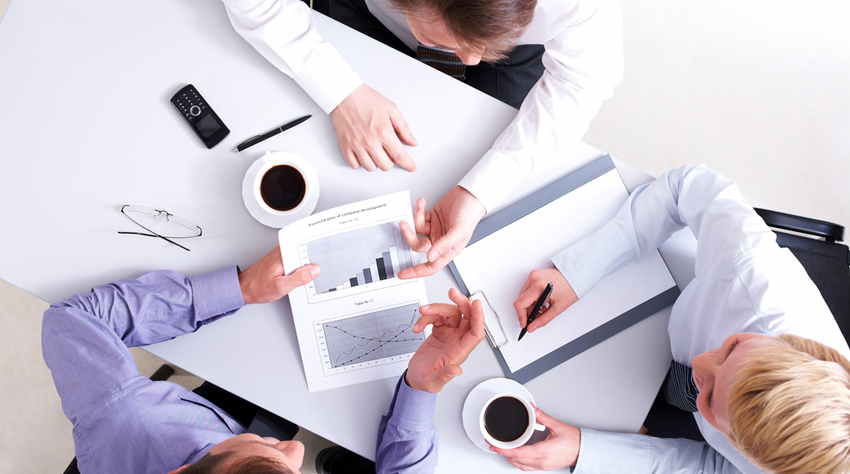 Step 8:
Identify your top 3 priorities for the week
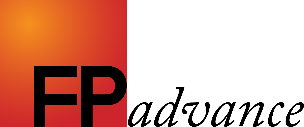 Top 3 priorities this week:

____________________________
____________________________
____________________________
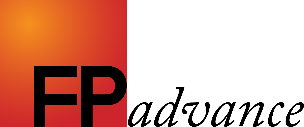 Top 3 priorities this week:

____________________________
____________________________
____________________________
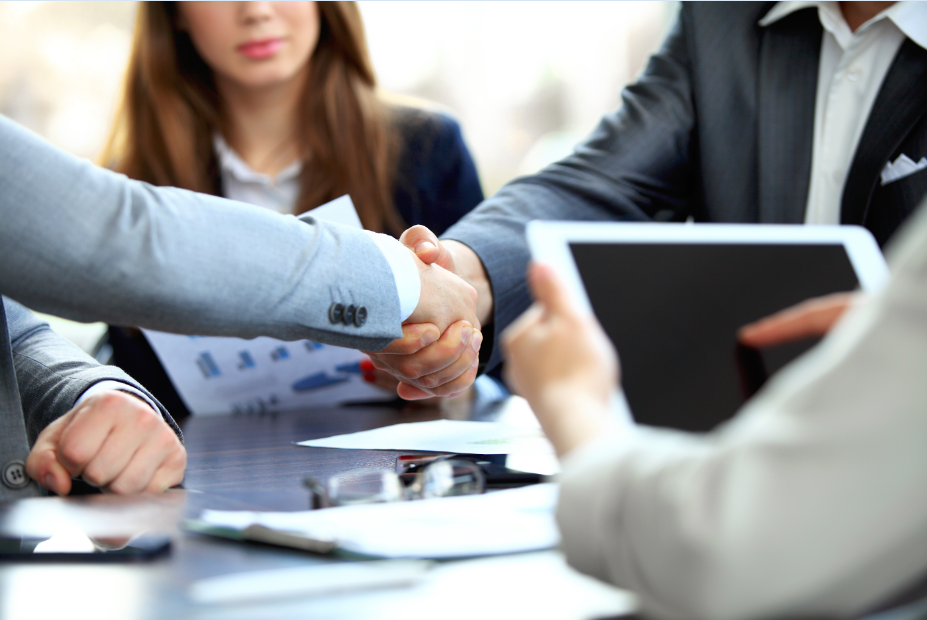 Step 9:
Announce your one game-changer
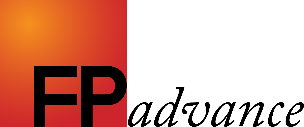 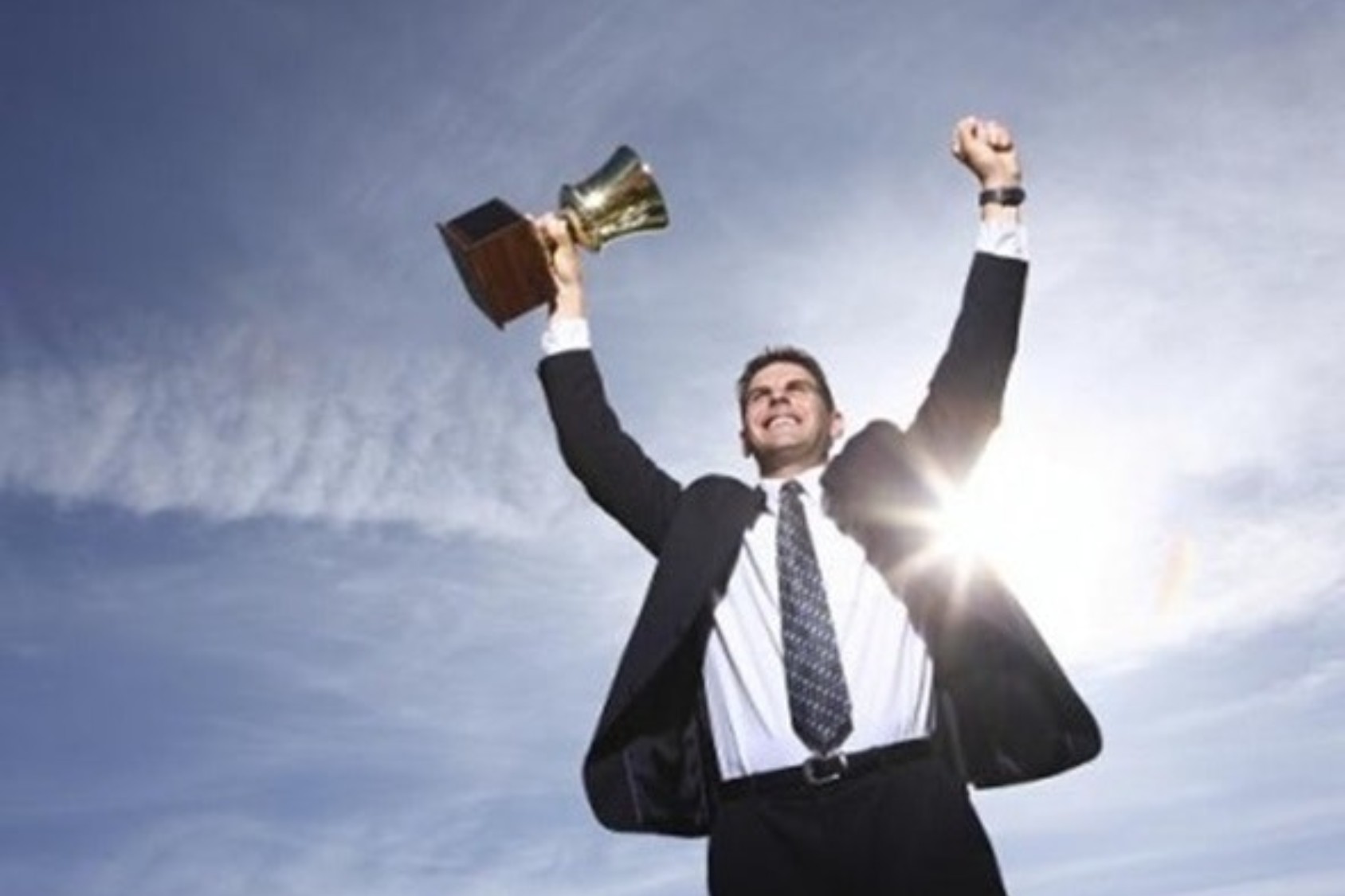 Step 10:
Plan a reward for yourself
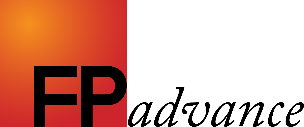 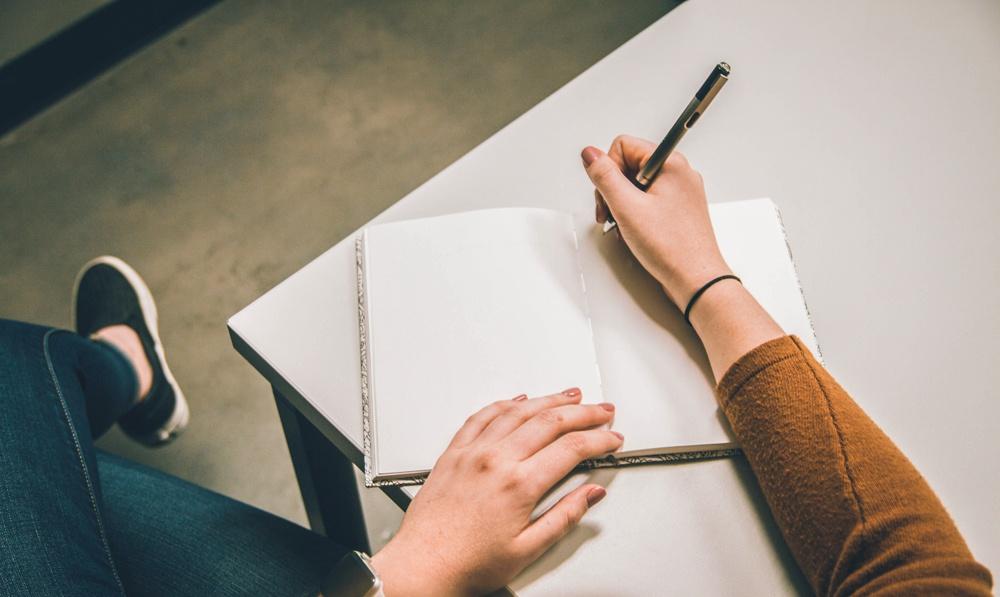 Weekly Planning Process
*Choose a regular time for planning your week

Write down your quarterly goals

Clear your emails

Check for any to dos from your weekly leadership team meeting

Open your calendar and ascertain the time you have available for to dos this week

Pick the important tasks that have to be done this week
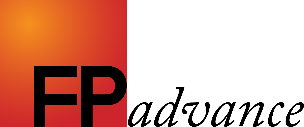 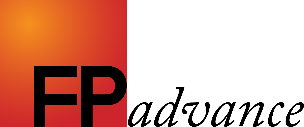 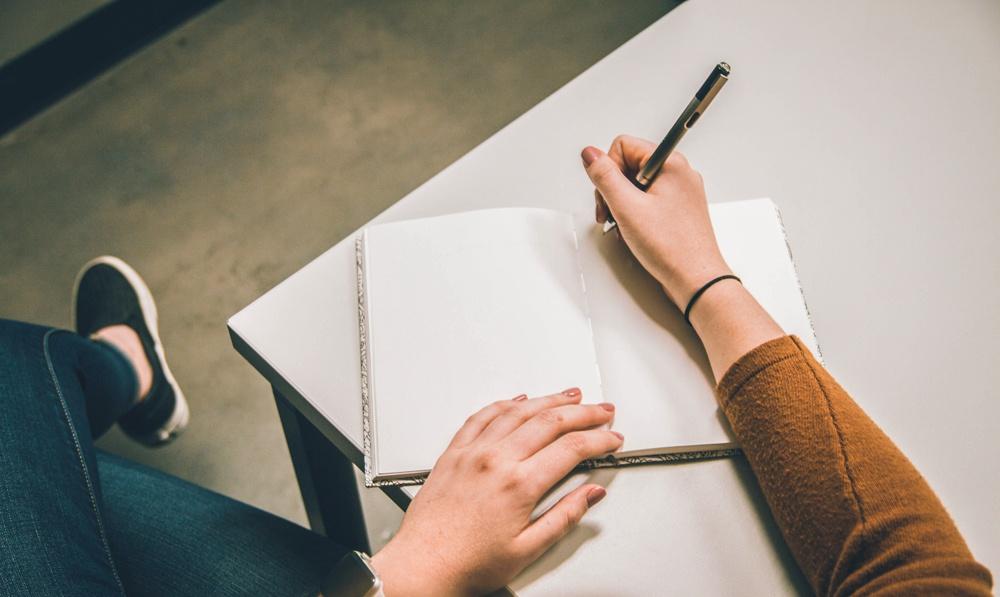 Weekly Planning Process
6.    Estimate how long each task will take

7.    Do the tasks you’ve chosen fit within the time allocated?

8.    Identify your top 3 priorities for the week

9.    Announce your game-changer

10. Plan a reward for yourself
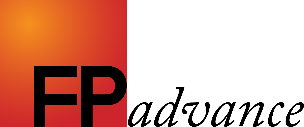 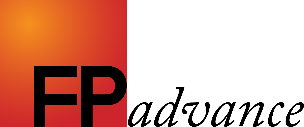 Planning Your Day
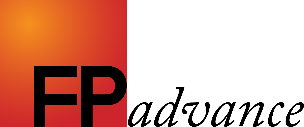 30 minutes in the morning?
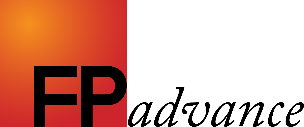 The night before?
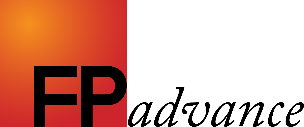 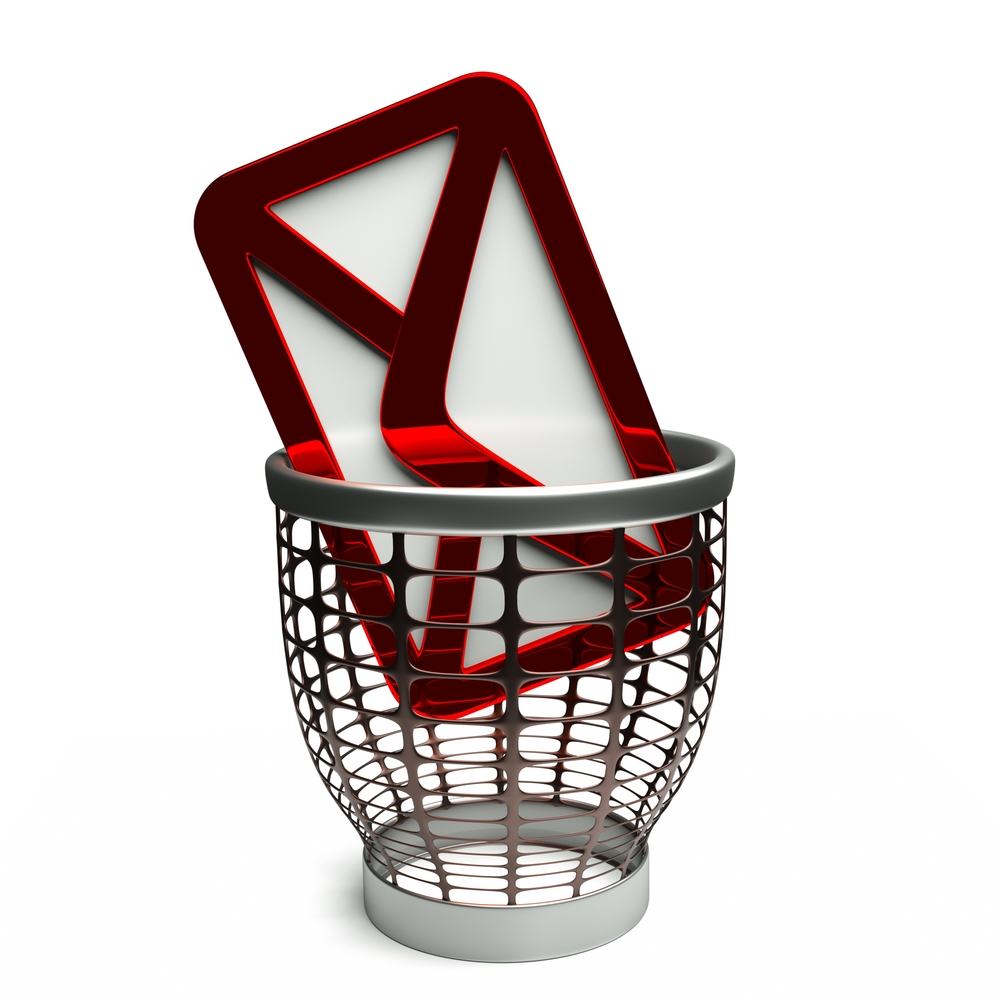 Run a zero email 
inbox policy
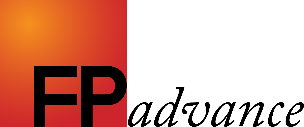 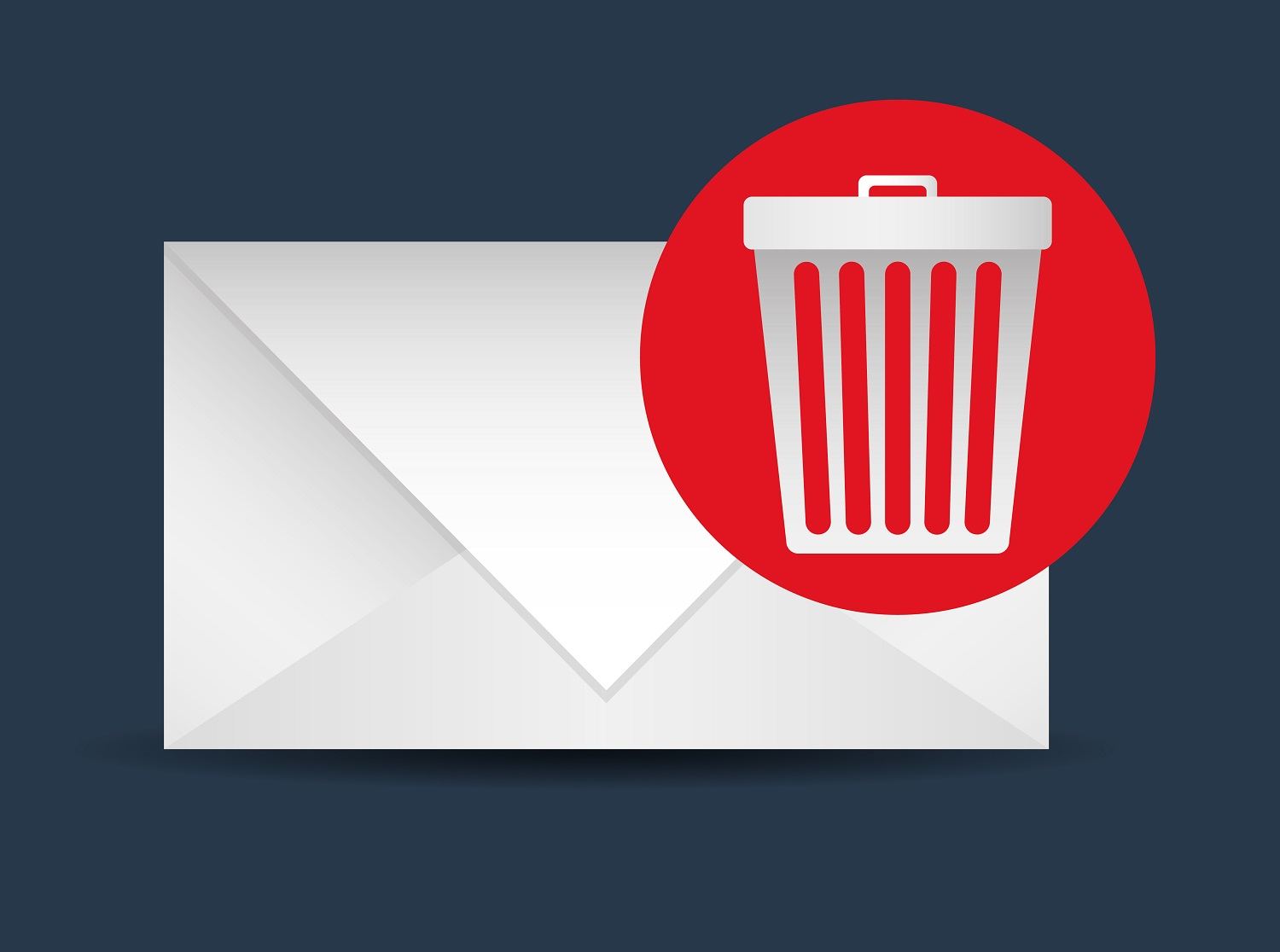 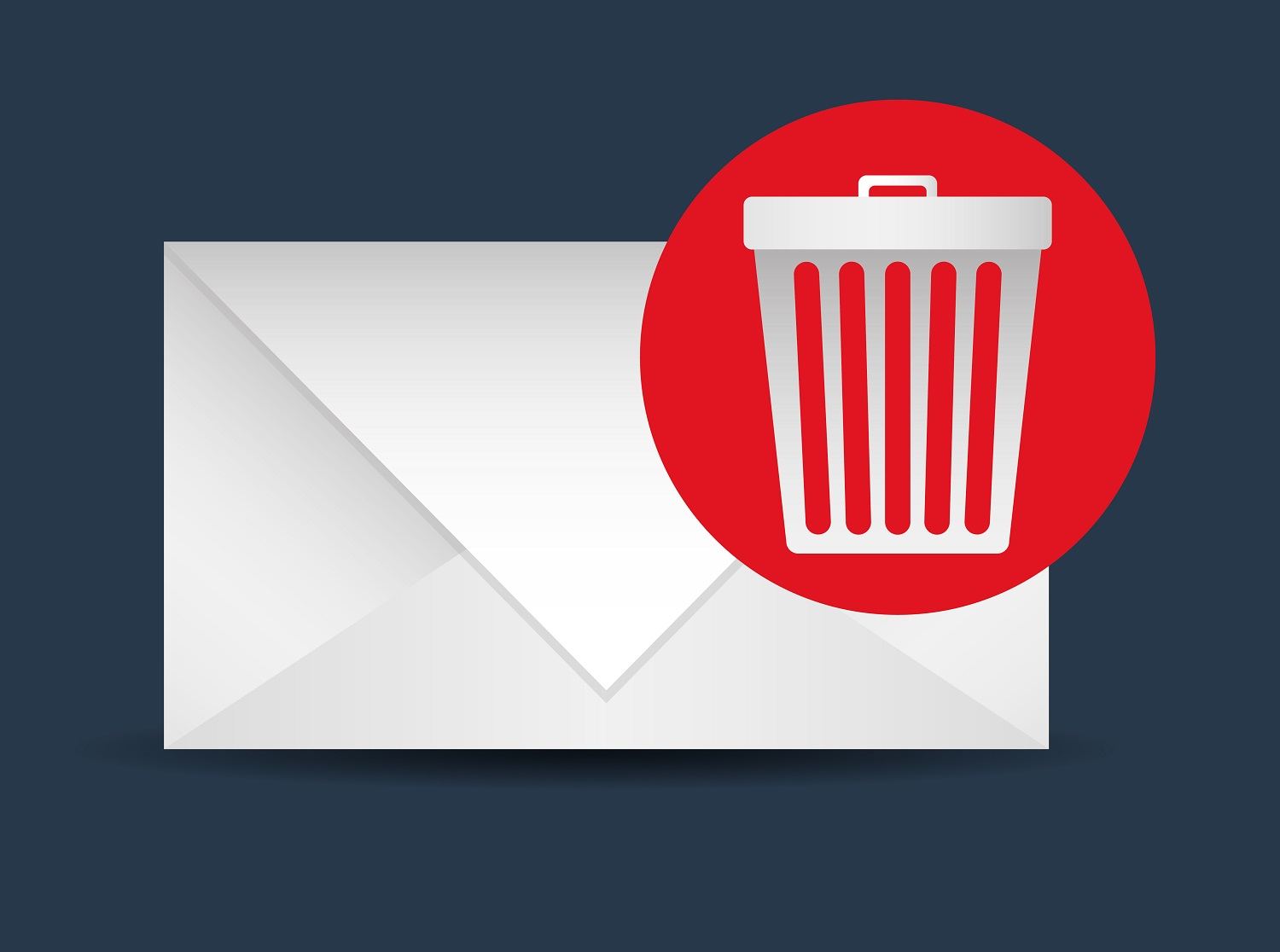 Step 1:
Clear your emails
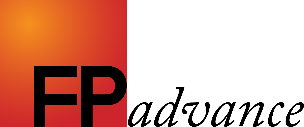 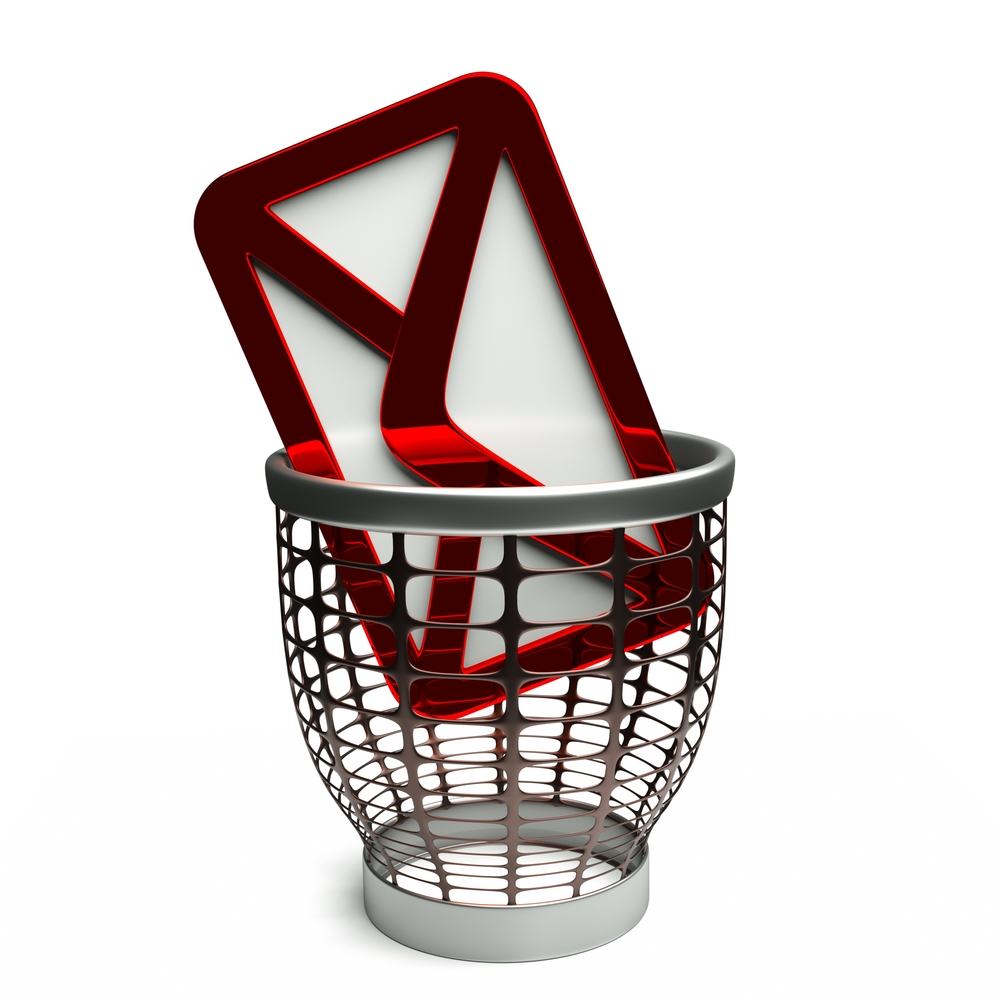 a.)
Delete it
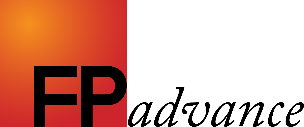 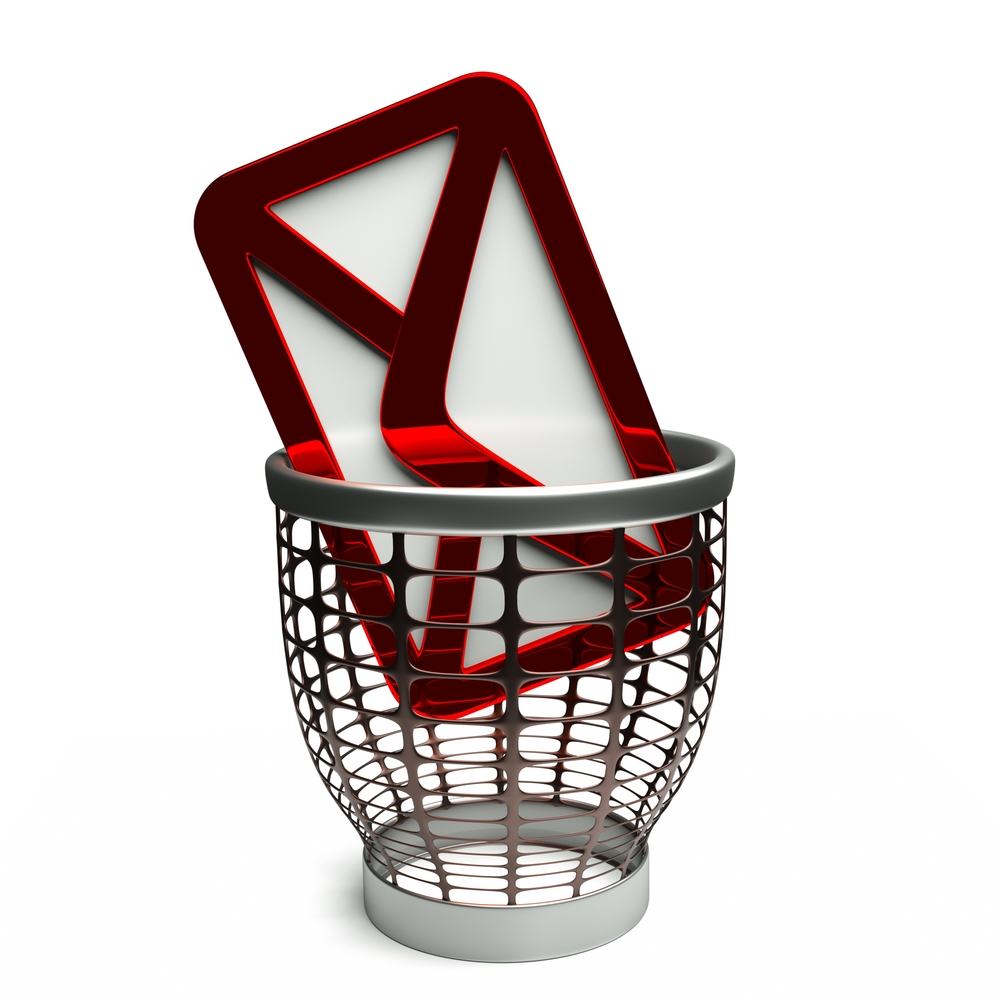 a.)
b.)
Delete it
Deal with it
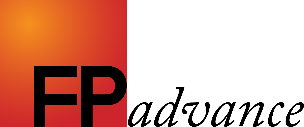 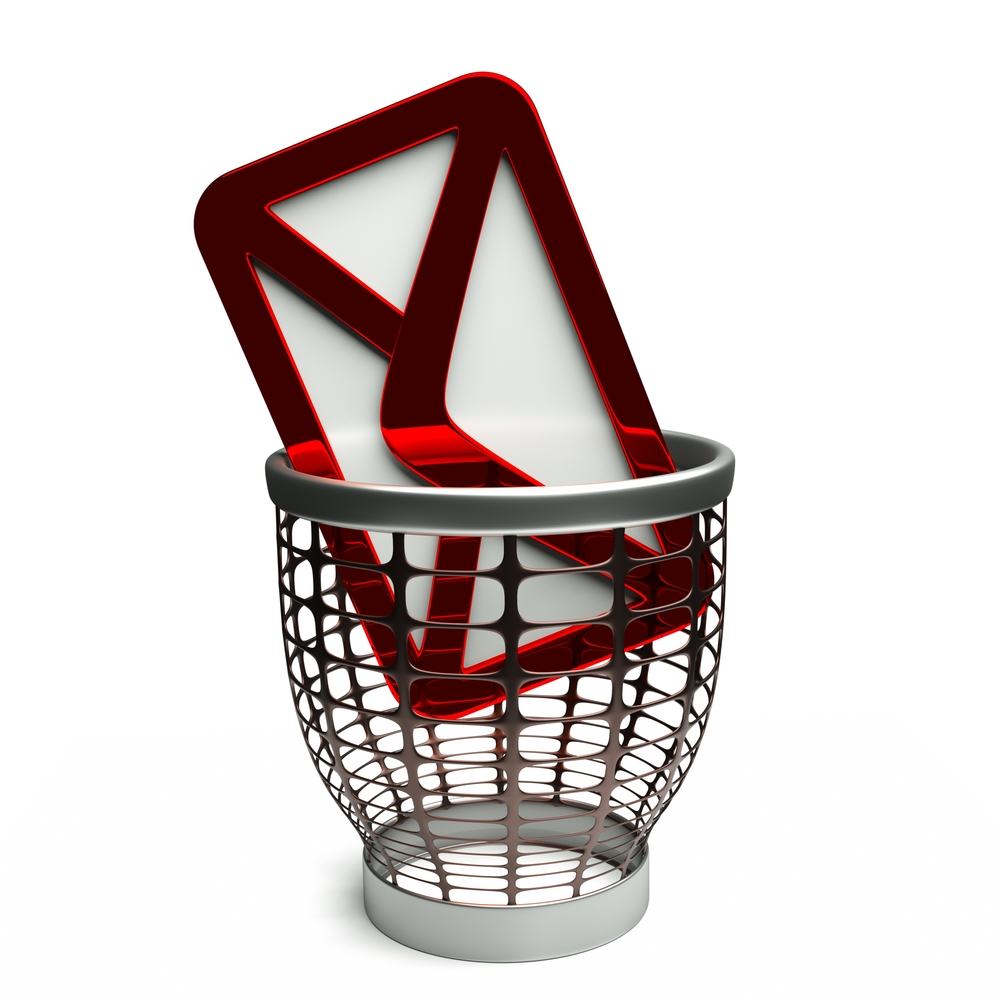 a.)
b.)
c.)
Delete it
Deal with it
Turn it into a to do 
(add it to the correct to do list)
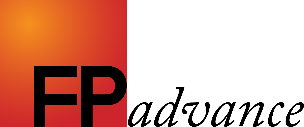 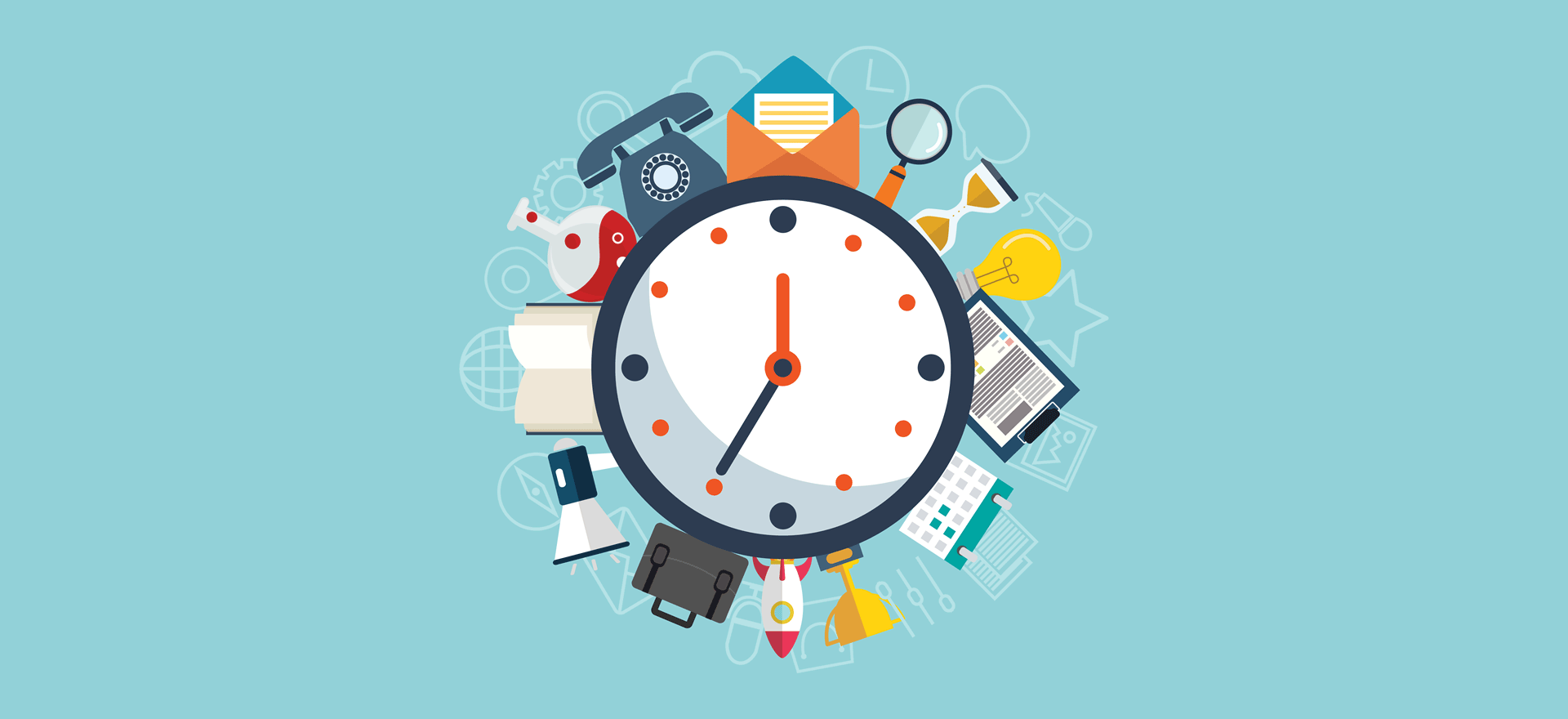 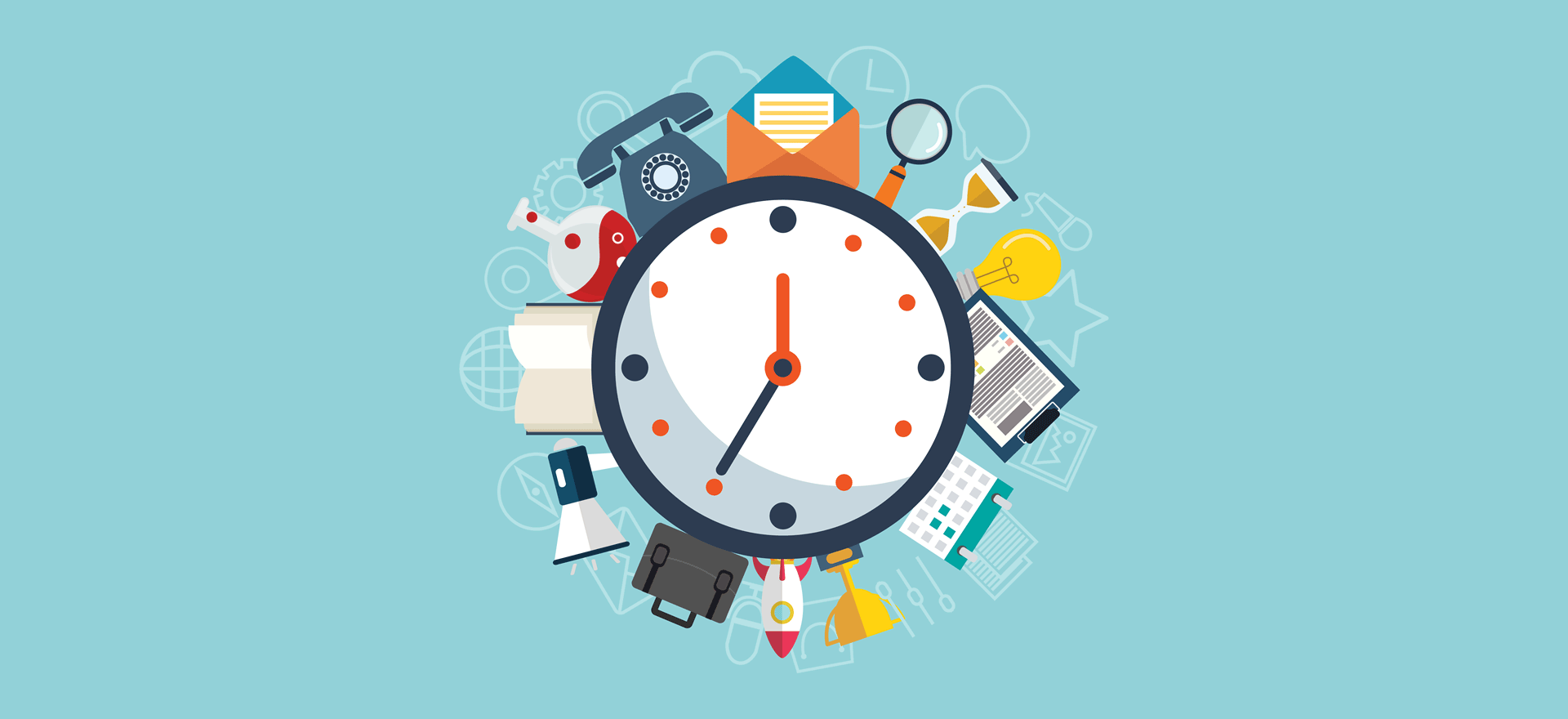 Step 2:
How much time do you have available today?
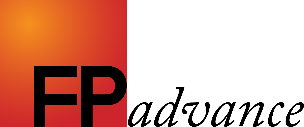 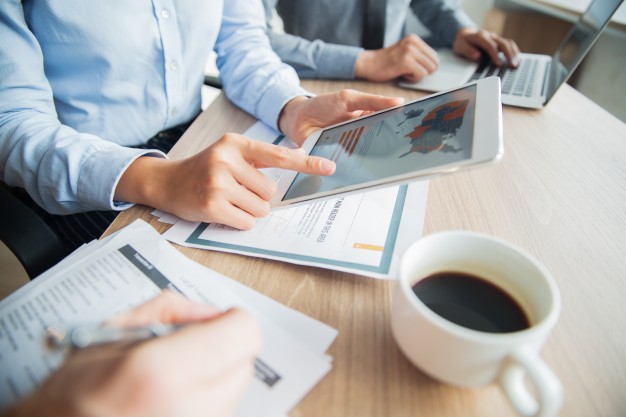 Step 3:
Pick the important tasks that can be done today
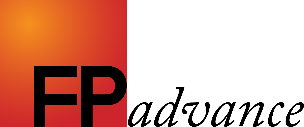 Warning:
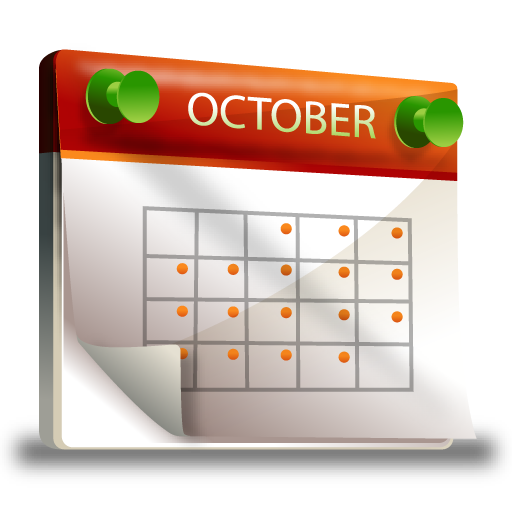 Open your calendar or diary and ascertan time you have available for to dos this week
Do not skip this step!
Mark today’s tasks into your calendar, diary, or scheduler
(blocking out the estimated time, plus a bit, for each one)
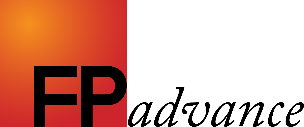 Time
9:00 - 10:00
10:00 - 12:00
12:00 - 13:00
13:00 - 13:30
13:30 - 14:00
14:00 - 16:00
16:00 - 17:00
17:00 - 18:00
Task
Team meeting
1st Meeting with Mr & Mrs Smith
Complete Meeting notes from Mr & Mrs Smith mtg
Lunch
Draft marketing invitation for upcoming client event
1st Meeting with Mr & Mrs Jones
Complete Meeting notes from Mr & Mrs Jones mtg
Respond to 3 existing client queries via email
*Existing diary commitments
*Tasks I’ve added today
You can’t get it all done
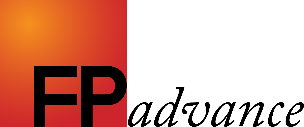 Time
9:00 - 10:00
10:00 - 12:00
12:00 - 13:00
13:00 - 13:30
13:30 - 14:00
14:00 - 16:00
16:00 - 17:00
17:00 - 18:00
Task
Team meeting
1st Meeting with Mr & Mrs Smith
Complete Meeting notes from Mr & Mrs Smith mtg
Lunch
Draft marketing invitation for upcoming client event
1st Meeting with Mr & Mrs Jones
Complete Meeting notes from Mr & Mrs Jones mtg
Respond to 3 existing client queries via email
2 hours
*Existing diary commitments
*Tasks I’ve added today
Time
9:00 - 10:00
10:00 - 12:00
12:00 - 13:00
13:00 - 13:30
13:30 - 14:00
14:00 - 16:00
16:00 - 17:00
17:00 - 18:00
Task
Team meeting
1st Meeting with Mr & Mrs Smith
Complete Meeting notes from Mr & Mrs Smith mtg
Lunch
Draft marketing invitation for upcoming client event
1st Meeting with Mr & Mrs Jones
Complete Meeting notes from Mr & Mrs Jones mtg
Respond to 3 existing client queries via email
*Existing diary commitments
*Tasks I’ve added today
Time
9:00 - 10:00
10:00 - 12:00
12:00 - 13:00
13:00 - 13:30
13:30 - 14:00
14:00 - 16:00
16:00 - 17:00
17:00 - 18:00
Task
Team meeting
1st Meeting with Mr & Mrs Smith
Complete Meeting notes from Mr & Mrs Smith mtg
Lunch
Draft marketing invitation for upcoming client event
1st Meeting with Mr & Mrs Jones
Complete Meeting notes from Mr & Mrs Jones mtg
Respond to 3 existing client queries via email
*Existing diary commitments
*Tasks I’ve added today
Top 3 priorities this week:

____________________________
____________________________
____________________________
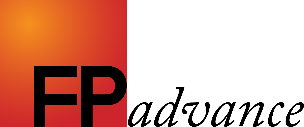 Top 3 priorities this week:

____________________________
____________________________
____________________________
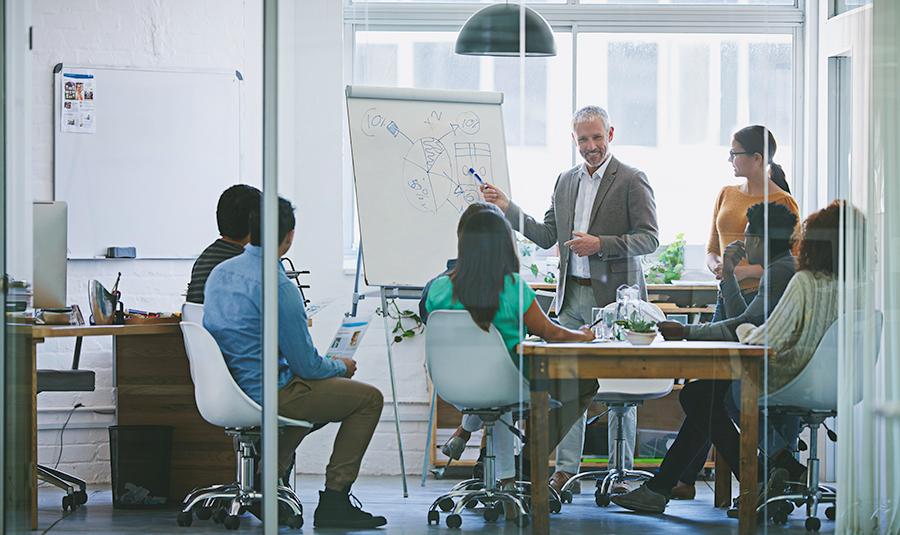 Step 4:
Work the day as planned
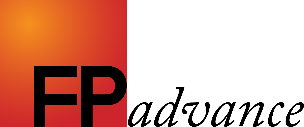 30 minutes in the morning
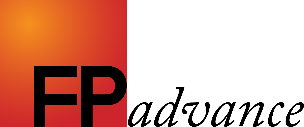 Post on the Forum if you have any issues
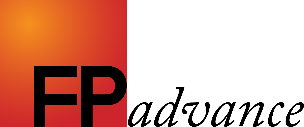 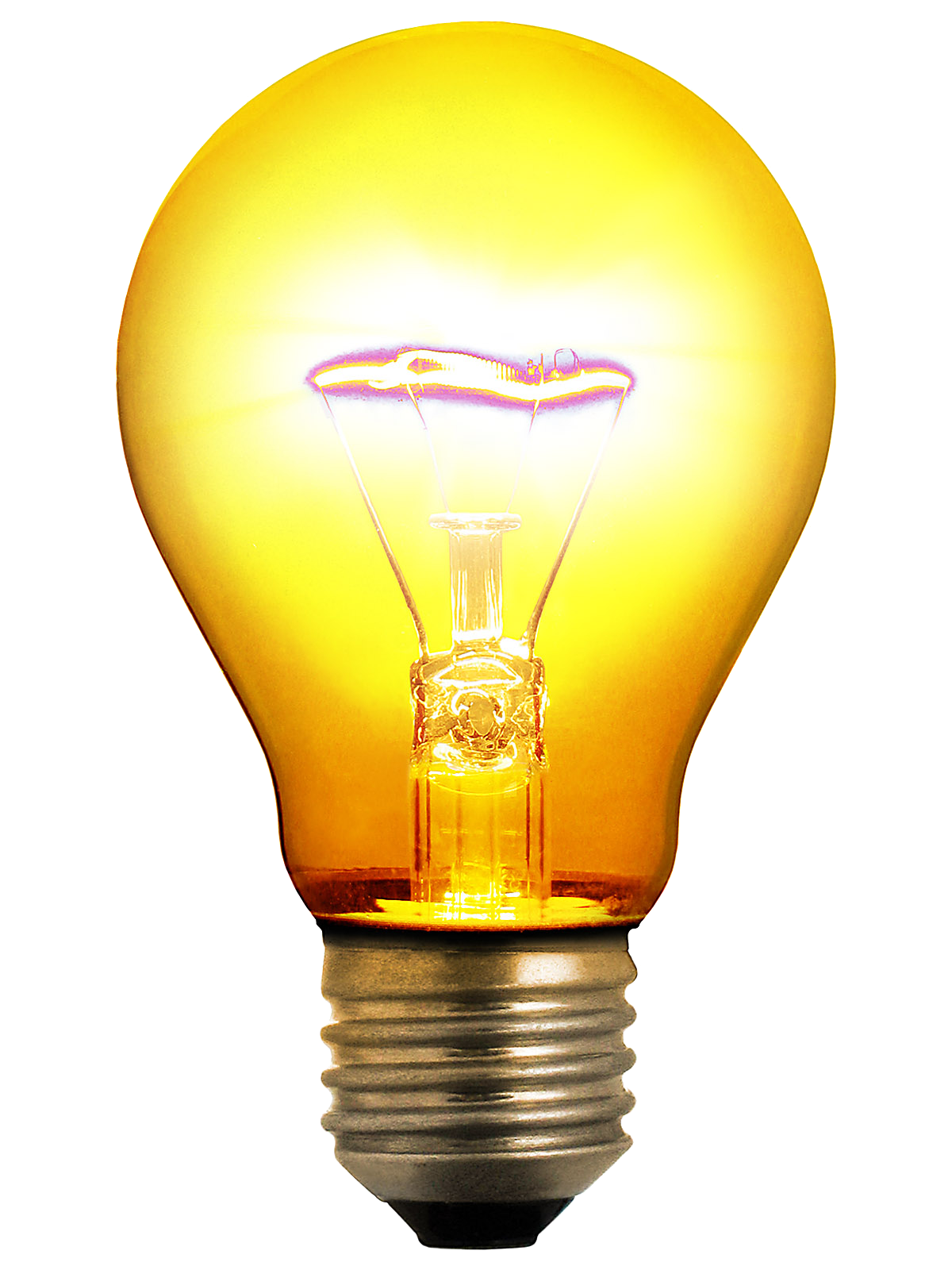 What I Learned From Doing This Myself
I wasn’t nearly as productive as I thought I was.
I had tasks hiding in four different locations.
Not being able to see everything allowed me to delude myself that I was on-it
Once I could see everything, I had difficult choices to make; what would, and what wouldn’t get done in my business.
Facing the truth allowed me to move on from being productive, to truly effective.
I needed to learn some new skills if I wanted to move up a level or two. Doing what I already knew how to do wouldn’t cut the mustard.
This approach will change your life
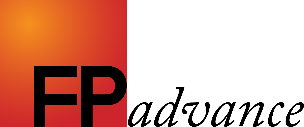 Deep work vs. shallow work
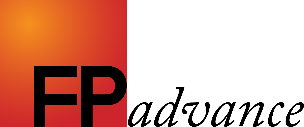 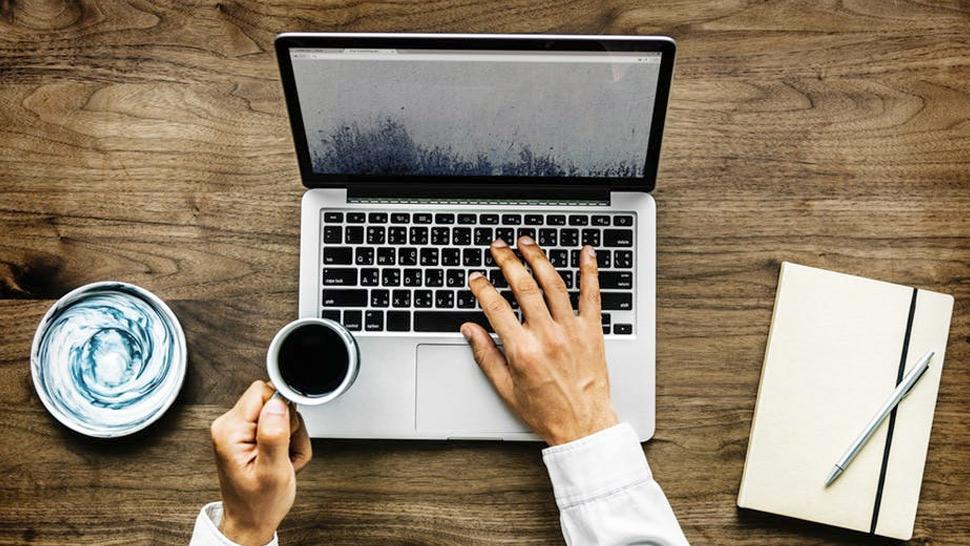 Deep work
(No interruptions, phones, emails)
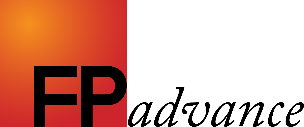 Deep Work by Cal Newport
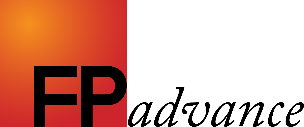 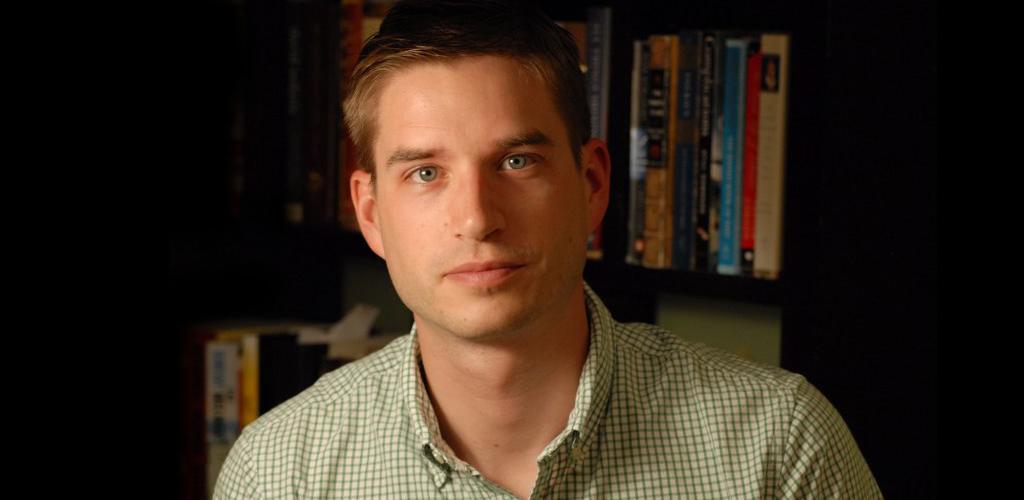 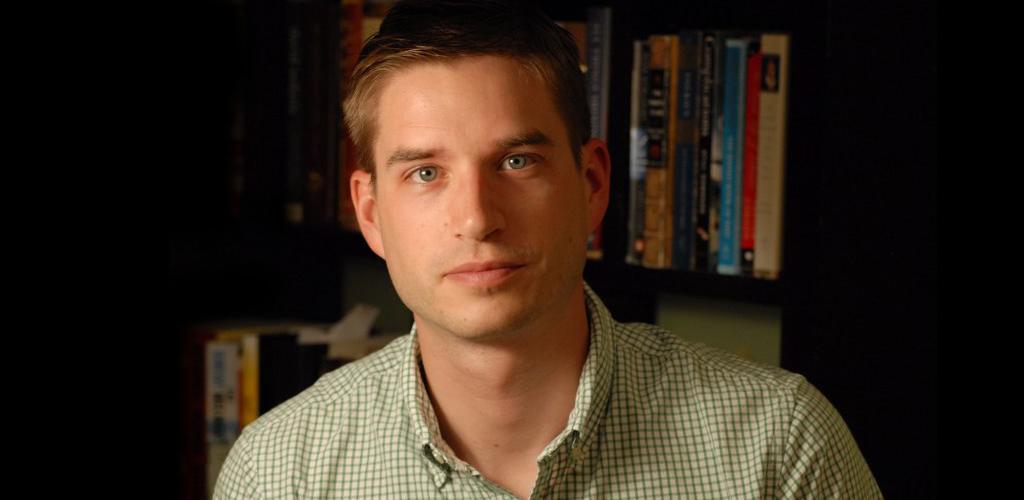 Get free of social media and online news
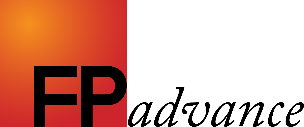 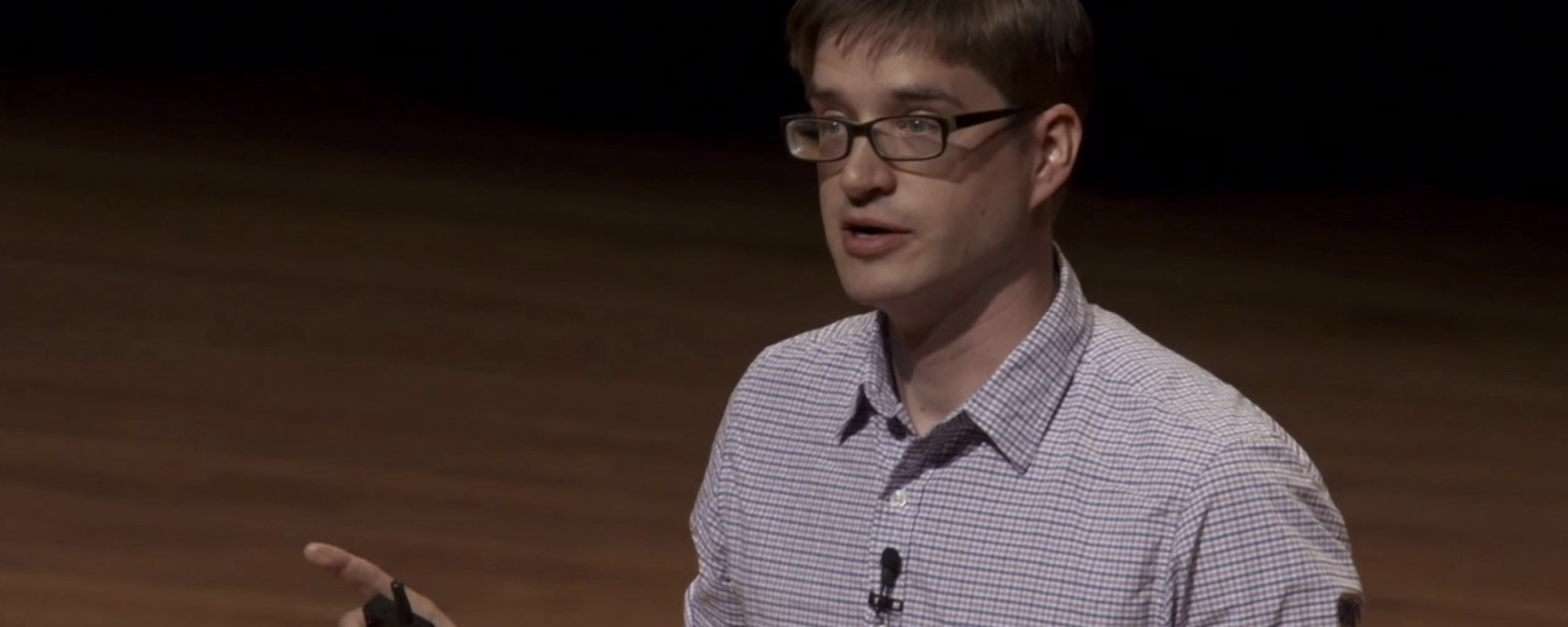 Plan the right “deep work to shallow work” ratio
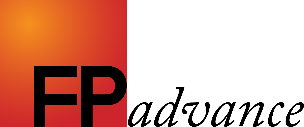 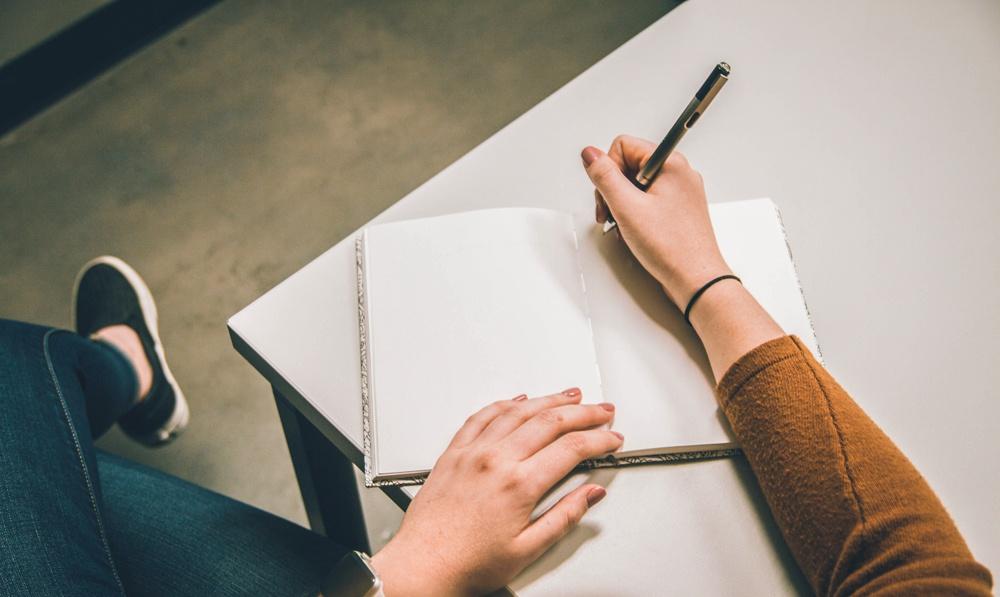 What Are The Benefits?
Leaving social media and online news increases boredom

If you can sit with the boredom you’ll generate better ideas - for work and for your life

You’ll work less hours and get more done

You’ll create tight boundaries between work time and family time

Important stuff gets planned in advance - so it gets done
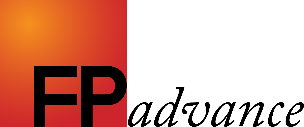 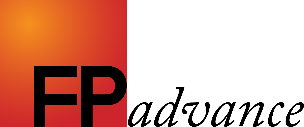 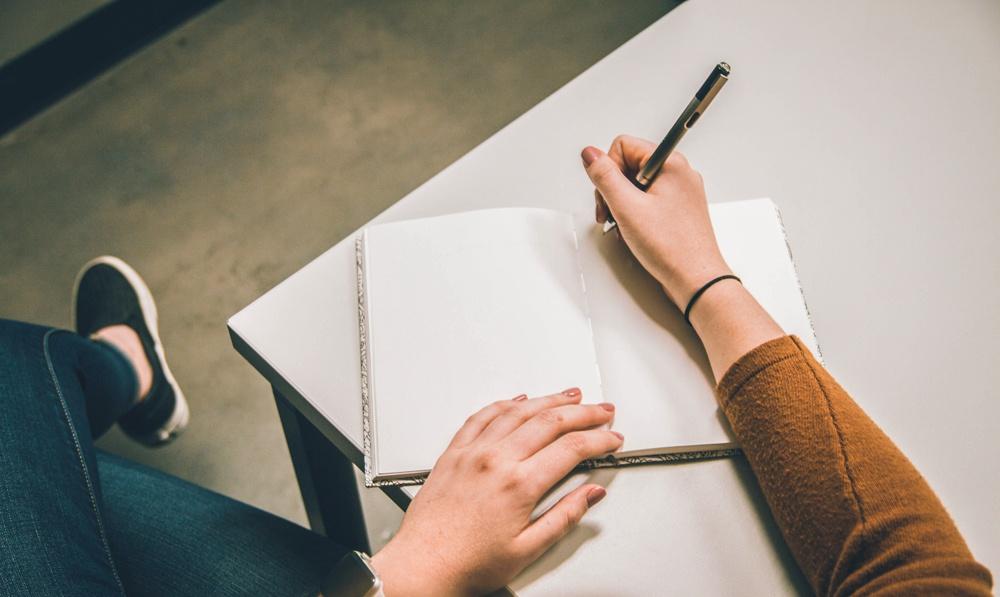 What Are The Benefits?
6.    You feel like you’re building a better business and a better life

7.    It’s very fulfilling - because it’s bloody hard

8.    It’s the difference between mediocrity and achieving your dreams

9.    Each day is lower stress and more fun

10. You feel like you can sustain this effort for the next 10-20 years
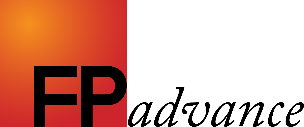 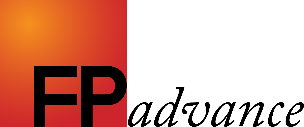 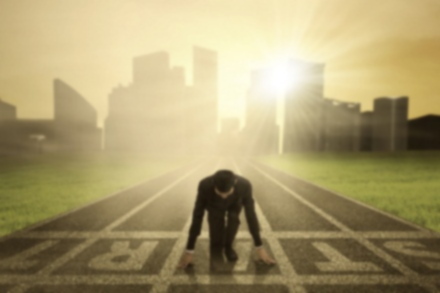 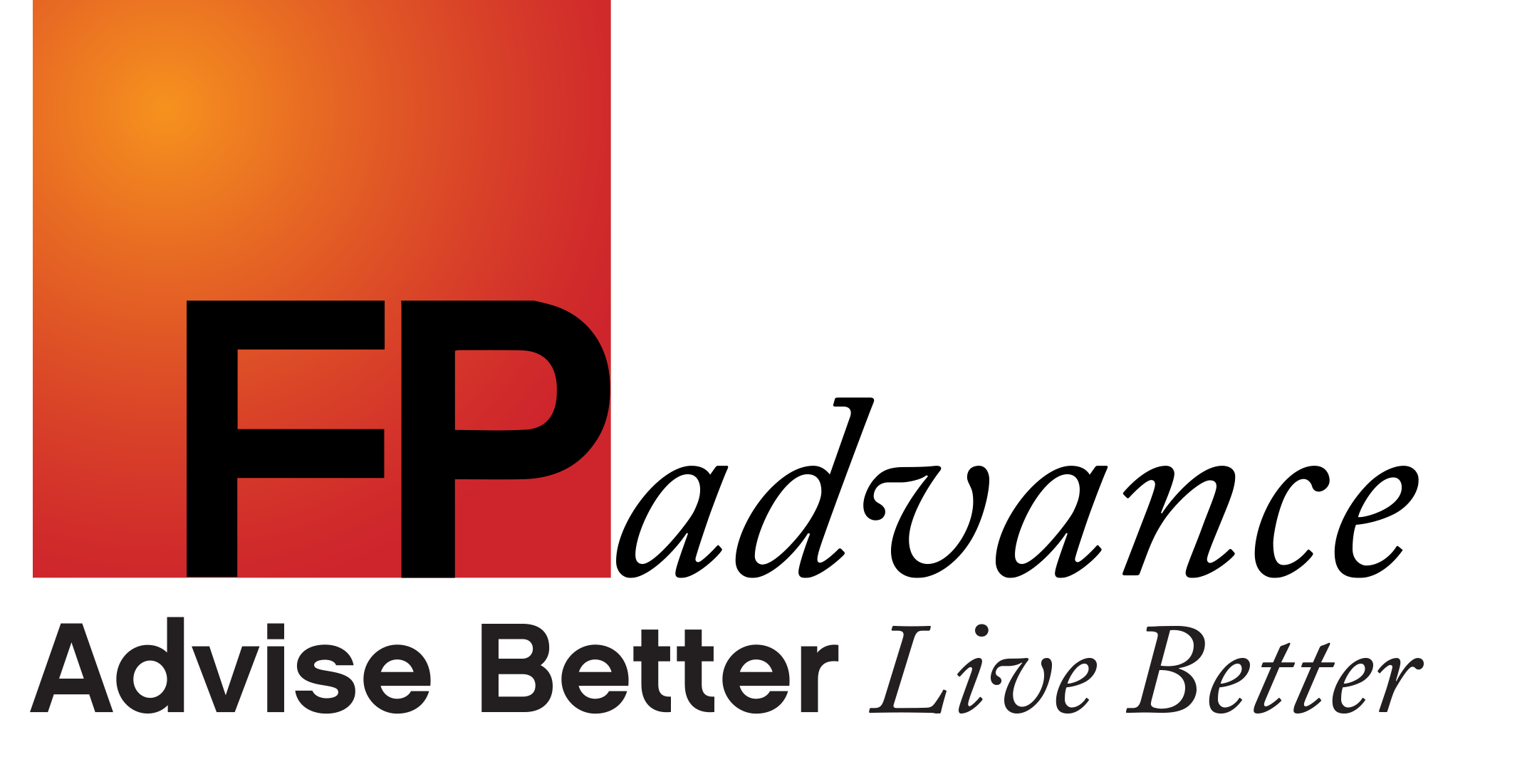